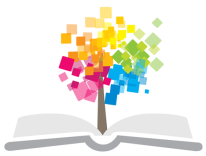 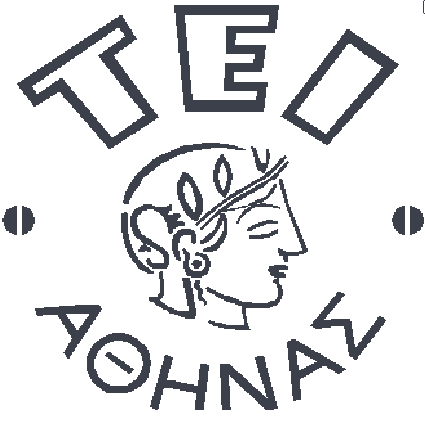 Ανοικτά Ακαδημαϊκά Μαθήματα στο ΤΕΙ Αθήνας
Νοσολογία
Ενότητα 17: Καρδιααγγειακό σύστημα
Mαρία Bενετίκου, MD, MSc, DipEndo, PhD,
Ιατρός ενδοκρινολόγος, καθηγήτρια παθοφυσιολογίας – νοσολογίας, διδάκτωρ πανεπιστήμιου Αθηνών και Λονδίνου
Τμήμα Νοσηλευτικής
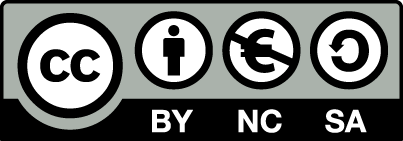 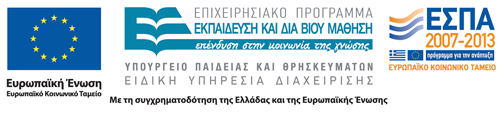 Διάγραμμα της καρδιάς
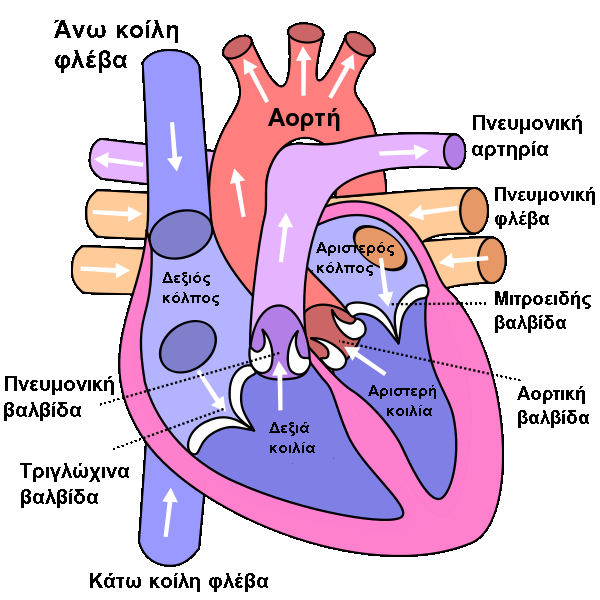 “Diagram of the human heart (cropped) el”, από Dada διαθέσιμο άδεια CC BY-SA 3.0
1
Ηλεκτρικές ιδιότητες καρδιακού μυός 1/2
2
Ηλεκτρικές ιδιότητες καρδιακού μυός 2/2
To πλατώ οφείλεται σε πιο αργό αλλά παρατεταμένο άνοιγμα των καναλιών Ca++.  
H δεύτερη (τελική/γρήγορη) επαναπόλωση οφείλεται στο κλείσιμο των καναλιών Ca++ και στην δίοδο Κ+ μέσω καναλιών Κ+.  
Έτσι επανέρχεται το δυναμικό ενέργειας στην βασική γραμμή.  
Υπάρχουν 8 είδη καναλιών Κ+ στην καρδιά. 
Στην καρδιά ο χρόνος επαναπόλωσης  όσο  η καρδιακή συχνότητα.  
Το δυναμικό ενέργειας διαρκεί 0.25΄΄ όταν ο ρυθμός 75/min, αλλά 0.15΄΄ όταν ο ρυθμός είναι 200/min.
3
Ηλεκτρικές ιδιότητες
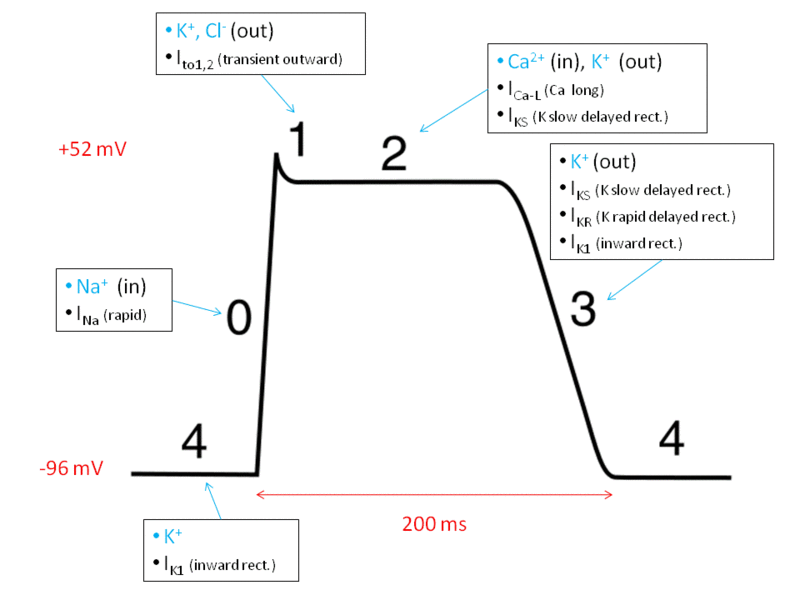 Στην καρδιά ο χρόνος επαναπόλωσης όσο η καρδιακή συχνότητα.  Το δυναμικό ενέργειας διαρκεί 0.25 ‘’ όταν ο ρυθμός  είναι 75/min  αλλά, 0.15’’ όταν ο ρυθμός είναι 200/ min.
0  γρήγορη εκπόλωση
1 γρήγορη αρχική επαναπόλωση
2 φάση πλατώ
3 δεύτερη επαναπόλωση
4 βασική γραμμή
“Action potential ventr myocyte”, από Silvia3 διαθέσιμο άδεια CC BY-SA 3.0
4
Ειδικά σημεία στον καρδιακό μυ
Η καρδιά έχει άφθονο αίμα (Ο2), άφθονα μιτοχόνδρια (ενέργεια), άφθονη μυοσφαιρίνη (αποθηκεύει Ο2). Λιγότερο από το 1% της ενέργειας στον καρδιακό μυ γίνεται αναερόβια. 
Ο καρδιακός μυς παίρνει: 35% της ενέργειας από υδατάνθρακες, 5% της ενέργειας από κετόνες αμινοξέα, και 60% της ενέργειας από λίπος. 
Με λήψη υδατανθράκων χρησιμοποιούνται περισσότερο γαλακτικό  και πυρουβικό. Κατά την νηστεία περισσότερες λιπαρές ουσίες χρησιμοποιούνται. Οι κυριότερες χρησιμοποιούμενες λιπαρές ουσίες είναι τα ελεύθερα λιπαρά οξέα (50%). 
Η καρδιά συνεχίζει να χτυπά ακόμη κι αν αφαιρεθούν όλα της τα νεύρα. Διότι μέσα στον καρδιακό μυ υπάρχουν εξειδικευμένοι βηματοδότες που μπορούν να αρχίζουν επαναληπτικά δυναμικά ενέργειας.
5
Αυτοματία
Η αυτοματία βασίζεται στον φλεβόκομβο.
O φλεβόκομβος είναι ο φυσιολογικός καρδιακός βηματοδότης και η συχνότητά του ρυθμίζει την καρδιακή συχνότητα. 
Οι διεγέρσεις του φλεβόκομβου περνούν από τον κόλπο στον κολποκοιλιακό κόμβο και μέσω αυτού στο δεμάτιο His και δι΄αυτού (μέσω δηλ. δεματίων His) στις ίνες του Purkinje.
6
Συσταλτικότητα του μυοκαρδίου 1/2
Είναι η ισχύς της συστολής και εκφράζει την κατάσταση της συσταλτικότητας του μυοκαρδίου. Εκφράζεται τόσο με την ανάπτυξη δύναμης στον μυ, όσο και με την βράχυνσή του
Υπολογίζεται: 
ταχύτης ανόδου πιέσεων κοιλίας, 
μέση ταχύτητα εξώθησης-διοχέτευσης, 
τελοδιαστολικός όγκος κοιλίας, 
κλάσμα εξώθησης.
7
Συσταλτικότητα του μυοκαρδίου 2/2
Η καλή καρδιακή λειτουργία εξαρτάται από το
ασβέστιο*,
από το ATP,
από** ινότροπες ουσίες 4) από το οξυγόνο.
(*) Το ασβέστιο επιδρά στον αριθμό των ενεργών θέσεων και στην ταχύτητα αλληλεπίδρασης μυοσίνης-ακτίνης.
(**) Οι ινότροπες ουσίες προκαλούν ισχυρότερη συστολή, πληρέστερη εξώθηση, αύξηση της παροχής και του συστολικού όγκου, άρα φέρουν άνω και δεξιά την καμπύλη του Starling.
8
Χάλαση του μυοκαρδίου
Η χάλαση ακολουθεί την συστολή, μετά το πέρας της εκπόλωσης. 
Στην χάλαση, το ασβέστιο αποσυνδέεται από την τροπονίνη, αίρει δε η τροπομυοσίνη την σύζευξη ακτίνης-μυοσίνης και επαναφέρει το αρχικό μέγεθος των καρδιακών ινών.
9
Μηχανικό έργο της καρδιάς 1/2
Στην συστολή έχουμε μηχανική ενέργεια που είναι ισοδύναμη ως γνωστό με την (1) δύναμη Χ (2) την απόσταση.
(1) Η δύναμη εκφράζει το συστελλόμενο μυοκάρδιο, δηλαδή πίεση του αίματος. Η δυναμική ενέργεια ισούται με την πίεση Χ τον όγκο. Η υδραυλική ενέργεια ισούται με την ροή του αίματος ενάντια στις αντιστάσεις των αγγείων.
10
Μηχανικό έργο της καρδιάς 2/2
Το μηχανικό έργο της καρδίας (ΜΕΚ) εκφράζεται από τα εξής μεγέθη:
Συστολικό όγκο (ΣΟ), 
Καρδιακή συχνότητα (ΚΣ), 
Αρτηριακή πίεση (αορτής/πνευμονικής) (ΑΠ), 
Ταχύτητα διοχέτευσης αίματος από της κοιλίες (v). 
Ισχύει δε ο τύπος ΜΕΚ=Ε=PXV+wXv(2)/2g.
Όπου P=ΑΠ, V=ΣΟ, W=βάρος διοχετευμένου αίματος, g=επιτάχυνση της βαρύτητας και v=ταχύτητα ροής.
11
Κατανάλωση ενέργειας μυοκαρδίου
Κατανάλωση ενέργειας μυοκαρδίου: υπολογίζεται από την κατανάλωση του Ο2 και η κατανάλωση Ο2 καθορίζεται με την μέτρηση:
Της στεφανιαίας ροής αίματος και
Με την αρτηριοφλεβώδη διαφορά Ο2.
Επάρκεια της καρδιάς είναι το πηλίκο του: 
Αποδιδόμενου Έργου/Καταναλισκόμενη Ενέργεια.
Παράδειγμα έργου καρδιάς:
Όγκος αίματος,
Πίεση στην κοιλιά.
12
Εφεδρεία της καρδιάς 1/2
Εφεδρεία της καρδιάς: είναι η ικανότητα της καρδιάς να αυξάνει την καρδιακή παροχή και να αντιμετωπίζει τις αυξημένες ανάγκες του σώματος, με μια πίεση μεγαλύτερη της κανονικής. 
Η αύξηση της καρδιακής παροχής βασίζεται στον νόμο του Starling σύμφωνα με τον οποίο η αυξημένη φλεβική επιστροφή, αυξάνει την διαστολική πλήρωση και επίσης αυξάνει την διάταση των μυοκαρδιακών ινών.
13
Εφεδρεία της καρδιάς 2/2
Η εφεδρεία της καρδιάς ελαττώνεται στην καρδιακή ανεπάρκεια, τόσο στην αριστερά, στην δεξιά όσο και στην ολική καρδιακή ανεπάρκεια. Σε ανεπαρκούσα καρδιά, η καρδιοτόνωση συνεπάγεται την αύξηση σε απόδοση με λιγότερη κατανάλωση O2.  Αυτό επιτυγχάνεται με την χορήγηση δακτυλίτιδος η οποία αυξάνει την δύναμη της συστολής καθώς και αυξάνει την ανερέθιστη περίοδο του κολποκοιλιακού κόμβου.
14
Καρδιακός κύκλος 1/4
Περιλαμβάνει τις φάσεις συστολής και διαστολής πριν αρχίσει ο καρδιακός κύκλος, η καρδιά είναι σε διαστολική φάση. Ο καρδιακός κύκλος αρχίζει με την διέγερση, δηλαδή την συστολή των κόλπων. Μια ποσότητα αίματος, κατά την συστολή των κόλπων επιστρέφει προς σύστοιχες φλέβες του δεξιού κόλπου και δημιουργεί τον σφαγιτιδικό σφυγμό.
15
Καρδιακός κύκλος 2/4
Στην συνέχεια, η διέγερση διεγείρει τις κοιλίες, οι οποίες συσπούνται ενώ επέρχεται χάλαση των κόλπων. Ταυτόχρονα κλείνουν οι κολποκοιλιακές βαλβίδες, ενώ οι μηνοειδείς βαλβίδες είναι κλειστές και οι κοιλίες δεν έχουν αναπτύξει πιέσεις. Αυτή είναι η ισο-ογκοτική φάση, (ισομετρική συστολή) η φάση πρώτη της συστολής της κοιλίας. Όταν όμως αυξηθούν οι πιέσεις στις κοιλίες και υπερβούν εκείνες των αγγείων, ανοίγουν οι μηνοειδείς βαλβίδες. Αυτός είναι ο χρόνος διοχέτευσης του αίματος ή χρόνος της ισοτονικής συστολής.
16
Καρδιακός κύκλος 3/4
Ακολουθεί η ελάττωση της πίεσης των κοιλιών και η σύγκληση των μηνοειδών βαλβίδων. Αυτή είναι η πρώτη φάση διαστολής των κοιλιών ή ισο-ογκοτική διαστολή ή ισομετρική διαστολή. Τότε ανοίγουν οι κολποκοιλιακές βαλβίδες και το αίμα εισέρχεται στις κοιλίες.
17
Καρδιακός κύκλος 4/4
Η διαστολική φάση περιλαμβάνει: 
φάση ταχείας πλήρωσης = παθητική είσοδος αίματος.
β΄ φάση ή φάση διάτασης = μικρή είσοδος ποσότητας αίματος, οι δε πιέσεις κόλπων και κοιλιών είναι ίσες. 
γ΄ φάση της τελοδιαστολικής πλήρωσης όπου γίνεται συστολή κόλπων και αύξηση των τελοδιαστολικών πιέσεων. 
Διαστολή φάση των κοιλιών. Αυτή είναι και η κατ’ εξοχήν διαστολική φάση της καρδιάς, είναι φάση πλήρωσης των κοιλιών.
18
Χρόνοι στον καρδιακό κύκλο
Ο χρόνος διαστολής είναι   0,48 sec, 
Η κολπική συστολή είναι    0,1 sec, 
Η κολπική διαστολή είναι    0,762 sec, 
Η κοιλιακή συστολή είναι    0,376 sec, 
Η κοιλιακή διαστολή είναι   0,483 sec.
19
Συστολικός όγκος
Συστολικός όγκος (ΣΟ) αίματος ή συστολική παροχή (ΣΠ) είναι η ποσότητα αίματος που στέλνει η κοιλία όταν συστέλλεται, στο σύστοιχο μεγάλο αγγείο, είναι 70mls.
Υπολογίζεται έμμεσα από τον κατά λεπτό όγκο αίματος (ΚΛΟΑ) και με την βοήθεια ακτινολογικών αλλά και υπερηχογραφικών τεχνικών. Εξαρτάται από την ηλικία, το φύλο, το μέγεθος του σώματος, από την θέση και από την κατάσταση ή μη ηρεμίας. Σε κατάσταση ηρεμίας κυμαίνεται μεταξύ 60-90 mls, κατά την άσκηση αυξάνεται έως 150-180 mls.
20
Ρύθμιση της καρδιακής λειτουργίας
Η καρδιακή λειτουργία ρυθμίζεται από: 
Προφορτίο, 
Μεταφορτίο, αλλά και 
Την συσταλτικότητα του μυοκαρδίου.
21
Καρδιακή Συχνότητα (ΚΣ)
Είναι ο αριθμός συστολών (χτύπων) ανά λεπτό. Σε ηρεμία είναι περίπου 70 / min. Η καρδιακή συχνότητα εξαρτάται από το συμπαθητικό, το παρασυμπαθητικό, την ηλικία, το μέγεθος του σώματος, την θέση, την εκγύμναση, την άσκηση, την θερμοκρασία, καθώς επίσης και τις διάφορες συγκινησιακές καταστάσεις.
22
Καρδιακή Παροχή (ΚΠ)
Είναι ο κατά λεπτόν όγκος αίματος (ΚΛΟΑ) και ισούται με τον Συστολικό όγκο (ΣΟ) επί την Καρδιακή συχνότητα (ΚΣ) δηλαδή ΚΠ = ΣΟ χ ΚΣ  ισοδυναμεί με τον καρδιακό δείκτη. 
Μετριέται με την μέθοδο Fick καθώς και με διάφορες χρωστικές. Επηρεάζεται από την θέση του σώματος (π.χ. στην όρθια θέση μειώνεται) καθώς επίσης και από τις διάφορες συγκινησιακές καταστάσεις. 
Επειδή η ΚΠ = ΣΟ x ΚΣ , μεταβάλλεται όποτε μεταβάλλεται ο ΣΟ και όποτε μεταβάλλεται η ΚΣ. 
Όταν έχουμε αύξηση του ΣΟ, έπεται ότι έχουμε ινότροπη ρύθμιση, όποτε δεν έχουμε αύξηση της ΚΣ έπεται ότι έχουμε χρονότροπη ρύθμιση.
23
Κυκλοφορία του αίματος 1/2
Στηρίζεται στην υδραυλική ενέργεια. Η υδραυλική ενέργεια είναι το άθροισμα της κινητικής και της δυναμικής ενέργειας. Η κινητική ενέργεια είναι ένα μικρό ποσοστό της υδραυλικής ενέργειας. Η δυναμική ενέργεια είναι το κύριο ποσοστό της υδραυλικής ενέργειας, περιλαμβάνει μέτωπο και κλίση της πίεσης στα αγγεία και είναι και το κύριο ποσοστό της κίνησης.
24
Κυκλοφορία του αίματος 2/2
Στηρίζεται στην αρχή του Bernoulli, δηλαδή όταν η ταχύτητα της ροής αίματος σ’ ένα σημείο είναι ταχύτερη, τότε η πίεση στο απέναντι τοίχωμα είναι χαμηλότερη. Σε κατάκεκλιμένη  θέση, η υδραυλική πίεση είναι η μόνη ασκούμενη πίεση σε κάθε αρτηρία (≈ 90 mmHg). Σε όρθια θέση υπάρχει η υδραυλική πίεση της καρδιάς και η υδροστατική πίεση (από την καρδιά προς τους πόδας= στήλη αίματος). Έτσι η ασκούμενη πίεση επί της ραχιαίας του ποδός αρτηρίας, είναι το άθροισμα υδραυλικής (90 mmHg) και υδροστατικής (90 mmHg) πίεσης, σύνολον 180 mmHg. Υδροστατική είναι η πίεση που ασκείται από ένα στατικό υγρό λόγω βαρύτητας στα τοιχώματα και στον πυθμένα ενός αγγείου-σωλήνα. Στηρίζεται στην αρχή του Pascall και είναι ίση σε όλα τα σημεία ενός οριζόντιου επιπέδου.
25
Ροή αίματος
Διακρίνουμε όγκο ροής (Q) cm3/sec και ταχύτητα ροής cm/sec. Εξαρτάται από την διαφορά υδραυλικής ενέργειας / πίεσης (ΔΡ)  σε δύο σημεία. Αυτή η διαφορά ΔΡ εξαναγκάζει το υγρό να κινείται, επηρεάζεται δε από τις αντιστάσεις R των αγγείων. Εάν δεν υπάρχει ΔΡ, δεν υπάρχει ροή. Οι αντιστάσεις R είναι παρεμπόδιση στη ροή. Η ταχύτητα όμως της ροής της αορτής, είναι πολύ μεγαλύτερη, ενώ η ταχύτητα ροής των τριχοειδών είναι πολύ μικρότερη, διότι η διάμετρος του συνολικού τριχοειδικού δικτύου είναι 400-800 φορές μεγαλύτερη από εκείνη της αορτής. Σύνδεση εν παραλλήλω παρατηρείται στα μεγάλα αγγειακά δίκτυα με χαμηλή αντίσταση θα έχουν και μεγαλύτερη ροή, άρα η ροή σε κάθε δίκτυο είναι αντιστρόφως ανάλογη της αντίστασης του.
26
Ομαλή ροή 1/2
Είναι η κίνηση υγρού σε στοιβάδες χωρίς μίξη. Από τις στοιβάδες, εκείνη που είναι σε επαφή με το τοίχωμα του αγγείου δεν ρέει, η άμεσος υπερκείμενη στοιβάδα, ρέει λίγο, η δε μεσαία ρέει πολύ και εμφανίζει την μέγιστη ταχύτητα. Οι αντιστάσεις εξαρτώνται από την:
Γλοιότητα του αίματος δηλαδή ένα είδος εσωτερικής τριβής υγρών. Όσο αυξάνεται η γλοιότης αίματος, τόσο αυξάνεται η αντίσταση R και
Από τις διαστάσεις των αγγείων.
27
Ομαλή ροή 2/2
Η ροή είναι ανάλογη του μήκους και αντιστρόφως ανάλογη της ακτίνας του αγγείου (R=8Ln / π r). Διακρίνουμε σύνδεση αντιστάσεων εν σειρά, στις μεγάλες αρτηρίες που γίνονται μικρότερες, μετά αρτηρίδια, μετά τριχοειδή, μετά φλεβίδια, φλέβες και μετά μεγάλες φλέβες. Εκεί η συνολική ροή είναι το άθροισμα των αντιστάσεων, η δε ολική ροή είναι ίδια και σταθερή σε όλο το σύστημα. Η ολική ροή σ’ ένα αγγείο μεταβάλλεται αντιστρόφως ανάλογα με την ολική επιφάνεια της εγκάρσιας διατομής. Στο σημείο εκείνο, η ποσότητα αίματος αορτής και συνόλου τριχοειδών είναι η ίδια.
28
Στροβιλώδης ροή- Αγγειακή Τάση (Τ)
Στροβιλώδης ροή: Είναι η ανώμαλη κίνηση υγρού όπου οι στοιβάδες αρχίζουν και αναμειγνύονται. Κοντά την στροβιλώδη ροή έχουμε αυξημένη κατανάλωση ενέργειας. 
Αγγειακή Τάση (Τ):  Στο τοίχωμα των αγγείων αναπτύσσεται μία τάση η οποία εξαρτάται:
από το πάχος του αγγείου και 
από τις λείες μυϊκές ίνες του αγγείου. Εκφράζεται σαν διαφορά της πίεσης στο αγγείο επί την ακτίνα αυτού: Τ=ΔΡ r 
Έτσι, είναι εύλογο, ότι στα μεγάλα αγγεία όπου οι πιέσεις είναι μεγάλες, η τάση είναι μεγάλη. Στα μικρότερα δε αγγεία, καθώς μειώνεται και το πάχος του τοιχώματος και η ακτίνα, η τάση θα είναι και μικρότερη.
29
Στεφανιαία ροή 1/2
Είναι το 4% της κυκλοφορίας, εξαρτάται από διάφορους φυσικούς παράγοντες όπως οι φυσικές μεταβολές πιέσεων αορτικών αγγείων, από μεταβολικούς παράγοντες όπως η κατανάλωση του Ο2 και από νευροορμονικούς παράγοντες (δηλ. το συμπαθητικό και το παρασυμπαθητικό σύστημα καθώς και από τα επινεφρίδια). Το συμπαθητικό σύστημα εξασκεί άμεση επίδραση μέσω της ΝΑ, τόσο στους α όσο και στους β υποδοχείς.
30
Στεφανιαία ροή 2/2
Οι α υποδοχείς σχετίζονται με σύσπαση των αρτηριών και των φλεβών. 
Οι β υποδοχείς σχετίζονται τόσο με αύξηση της καρδιακής συχνότητας (θετική χρονότροπος δράση), όσο και με αύξηση της συσταλτικότητας (θετική ινότροπος δράση).
Το παρασυμπαθητικό σύστημα μέσω της ακετυλοχογίνης, πιθανώς προκαλεί αγγειοδιαστολή στα στεφανιαία αγγεία. 
Τα επινεφρίδια μέσω της Α (αδρεναλίνης) έχουν καθαρή δράση συμπαθητικού στα στεφανιαία αγγεία.
31
Αορτική πίεση
Είναι η πίεση της αορτής, εξαρτάται από τον συστολικό όγκο αίματος, την διατασιμότητα του τοιχώματος της αορτής, καθώς και από την ταχύτητα διοχέτευσης του αίματος. Στις μεγάλες αρτηρίες, η ροή είναι σφυγμική. Στις μικρές αρτηρίες, η ροή είναι συνεχής.  
Στα τριχοειδή όμως γίνονται ανταλλαγές ουσιών από: 
Τους πόρους, από σχισμές, από διαφυγές και ελλείμματα, 
Κυστίδια, 
Παράθυρα, 
Από κίνηση πήγαινε – έλα.
32
Αντίσταση στην Αιματική Ροή
Είναι η παρεμπόδιση της αιματικής ροής σε ένα αγγείο. Η άμεση μέτρησή της είναι αδύνατη και υπολογίζεται από μετρήσεις της αιματικής ροής και της διαφοράς πίεσης στο αγγείο.
Αν η διαφορά πίεσης ανάμεσα σε δύο σημεία του αγγείου είναι 1 mmHg και η ροή είναι 1 ml/sec, τότε, η αντίσταση λέγεται ότι είναι 1 μονάδα περιφερικών αντιστάσεων (1 PRU - 1 Peripheral Resistance Unit).
33
Ολικές Περιφερικές Αντιστάσεις
Η ταχύτητα της αιματικής ροής στο κυκλοφορικό σύστημα κάτω από συνθήκες ηρεμίας: ~ 100 ml/sec. Η διαφορά πίεσης από τις αρτηρίες στις φλέβες της συστημικής κυκλοφορίας: 100 mmHg. 
Οι αντιστάσεις ολόκληρης της συστημικής κυκλοφορίας (ή ολικές περιφερικές αντιστάσεις): ~ 100/100 = 1 PRU (peripheral resistance units).  Όταν όλα τα αγγεία συσπώνται έντονα είναι 4 PRU.  Όταν όλα τα αγγεία διασταλούν πολύ είναι 0,2 PRU.
34
Ολικές Πνευμονικές Αντιστάσεις
Στην πνευμονική κυκλοφορία:
Η μέση αρτηριακή πίεση είναι ~ 16 mmHg.
Η μέση πίεση του αριστερού κόλπου είναι ~ 4 mmHg.
ΔP = 12 mmHg.
Οι ολικές πνευμονικές αντιστάσεις: ~ 12/100 PRU = 0,12 PRU.
Σε διάφορες παθολογικές καταστάσεις 1 PRU.
Σε ορισμένες φυσιολογικές καταστάσεις (άσκηση) 0,03 PRU.
35
Συστημική και Πνευμονική Κυκλοφορία 1/3
Συστημική Κυκλοφορία: το αίμα που διοχετεύεται από την αριστερή κοιλία στο κυκλοφορικό σύστημα κατανέμεται στα διάφορα όργανα (εγκέφαλος, μύες, νεφροί, γαστρεντερικό σύστημα) τα οποία είναι συνδεδεμένα «παράλληλα» και επιστρέφει στην καρδιά μέσω των φλεβών.
36
Συστημική και Πνευμονική Κυκλοφορία 2/3
Πνευμονική Κυκλοφορία: είναι συνδεδεμένη «σε σειρά» με τη συστημική οπότε ολόκληρος ο όγκος αίματος λαμβάνεται από τη δεξιά κοιλία και διοχετεύεται μέσω της πνευμονικής αρτηρίας στους πνεύμονες απ’ όπου επιστρέφει στην αριστερή καρδιά μέσω της πνευμονικής φλέβας. (πνευμονική αρτηρία-πνεύμονες-ακάθαρτο αίμα, πνευμονική φλέβα- καθαρό αίμα δεξιά καρδιά αριστερή καρδιά.
37
Συστημική και Πνευμονική Κυκλοφορία 3/3
Οι αρτηρίες μεταφέρουν το αίμα με μεγάλη πίεση στους ιστούς για αυτό και έχουν ισχυρά αγγειακά τοιχώματα και το αίμα ρέει γρήγορα μέσα σε αυτές. 
Αντίθετα, οι φλέβες λειτουργούν ως αγωγοί επαναφοράς του αίματος από τους ιστούς στην καρδιά. Τα τοιχώματα των φλεβών είναι λεπτά, επειδή η πίεση μέσα στο φλεβικό σύστημα είναι πολύ χαμηλή. Παρά τη λεπτότητά τους όμως, έχουν ισχυρό μυϊκό χιτώνα και μπορούν να συστέλλονται ή να διευρύνονται για να μπορούν να αποθηκεύουν την περίσσεια του αίματος.
38
Συσταλτικότητα της καρδιάς-αιματική ροή 1/2
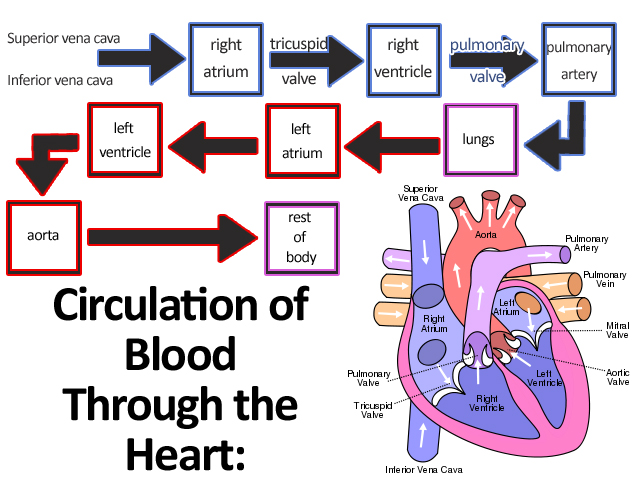 39
“Circulation of Blood Through the Heart”, από Emilyguitar διαθέσιμο ως κοινό κτήμα
Συσταλτικότητα της καρδιάς-αιματική ροή 2/2
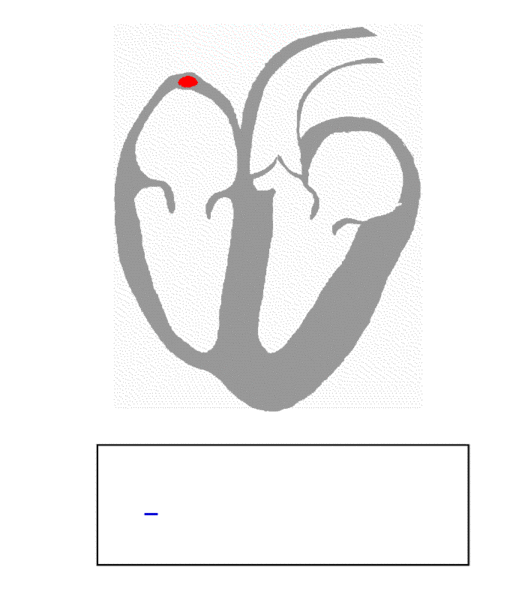 40
“ECG Principle fast”, από Kalumet διαθέσιμο άδεια CC BY-SA 3.0
Σφυγμός
Στην συστολή, η πίεση του αίματος στην αορτή αυξάνει και το τοίχωμα της διατείνεται. Όταν η αορτική βαλβίδα κλείσει, ο τοίχωμα της αορτής επανέρχεται και η διάταση του μεταδίδεται στο προκείμενο κομμάτι, τμήμα της αορτής κ.ο.κ. Η αύξηση της πίεσης και η διάταση του τοιχώματος μεταφέρονται τάχιστα κατά μήκος των αρτηριών σαν ένα κύμα που ονομάζεται αρτηριακός  σφυγμός. 
Ο αρτηριακός σφυγμός ψηλαφάται εύκολα σε μία επιπολής αρτηρία. Αυτό που ψηλαφάται είναι η διάταση και η πίεση του τοιχώματος της αορτής (ταχύτητα U=6-9 m / sec). Η μέγιστη τιμή είναι η συστολική και η ελάχιστη η διαστολική αρτηριακή πίεση. 
Η διαφορά τους είναι η πίεση σφυγμών. (P: ανιόν σκέλος, ανάκροτο κύμα, ταχεία διέλευση αίματος. D: κατερχόμενο δίκροτο κύμα, χάλαση της κοιλίας).
41
Ηλεκτροκαρδιογράφημα (ΗΚΓ) 1/4
To ηλεκτροκαρδιογράφημα (ΗΚΓ) είναι μία εξέταση με την οποία καταγράφεται η ηλεκτρική δραστηριότητα της καρδιάς. 
Με το ΗΚΓ ελέγχεται ο ρυθμός και η κανονικότητα των καρδιακών παλμών και η ύπαρξη ή όχι διαταραχής της καρδιακής λειτουργίας. Αποτελεί την κύρια εξέταση για τη διάγνωση εμφράγματος ή αρρυθμιών. 
Το ΗΚΓ πραγματοποιείται με τη βοήθεια ενός ειδικού οργάνου, του ηλεκτροκαρδιογράφου. Ο εξεταζόμενος ξαπλώνει σε ύπτια θέση και τα ηλεκτρόδια του ηλεκτροκαρδιογράφου τοποθετούνται σε συγκεκριμένα σημεία πάνω στο στήθος του. Τα ηλεκτρόδια καταγράφουν την ηλεκτρική δραστηριότητα της καρδιάς σε κάθε καρδιακή συστολή. Οι πληροφορίες αυτές μεταφέρονται στον ηλεκτροκαρδιογράφο ο οποίος τις επεξεργάζεται και τις καταγράφει σε ένα ειδικό χαρτί.
42
Ηλεκτροκαρδιογράφημα (ΗΚΓ) 2/4
Έτσι λαμβάνεται μια γραφική αναπαράσταση της καρδιακής λειτουργίας. Πρόκειται για μια ασφαλή, ανώδυνη και αναίμακτη εξέταση η οποία διαρκεί 5-10 λεπτά της ώρας. 
Το ηλεκτροκαρδιογράφημα αποτελεί εξέταση εκλογής στην περίπτωση που ένα άτομο εμφανίσει συμπτώματα, όπως πόνο στο στήθος ή αίσθημα παλμών και ταχυκαρδίες προκειμένου να διαγνωσθεί η ύπαρξη εμφράγματος μυοκαρδίου ή αρρυθμιών. Επίσης, ενδείκνυται σε άτομα που παίρνουν φάρμακα που μπορεί να επηρεάσουν τη φυσιολογική λειτουργία της καρδιάς. 
Τέλος, συνιστάται να γίνεται κάθε ένα έως τρία χρόνια στα άτομα άνω των 40 ετών που πάσχουν από καρδιακή νόσο ή που εμφανίζουν παράγοντες κινδύνου για ανάπτυξη καρδιακής νόσου, όπως υψηλές τιμές χοληστερόλης, διαβήτη ή υπέρταση.
43
Ηλεκτροκαρδιογράφημα (ΗΚΓ) 3/4
Το φυσιολογικό ηλεκτροκαρδιογράφημα αποτελείται από ένα έπαρμα (κύμα) Ρ, ένα «σύμπλεγμα» QRS και ένα έπαρμα Τ. 
Το κύμα P προκαλείται από την επέκταση της εκπόλωσης στο μυοκάρδιο των κόλπων, η οποία ακολουθείται από τη συστολή των κόλπων, με αποτέλεσμα την ελαφρά ανύψωση της καμπύλης της ενδοκολπικής πίεσης, αμέσως μετά το κύμα P. Μετά από 0,16 sec περίπου από την έναρξη του κύματος P εμφανίζεται το σύμπλεγμα QRS, το οποίο συνήθως αποτελείται από τρία διαφορετικά επάρματα, το έπαρμα Q, το έπαρμα R και το έπαρμα S, και οφείλονται στην εκπόλωση των κοιλιών, η οποία προκαλεί την έναρξη της συστολής των κοιλιών και την ανιούσα φορά της ενδοκοιλιακής πίεσης.
44
Ηλεκτροκαρδιογράφημα (ΗΚΓ) 4/4
Έτσι, το σύμπλεγμα QRS αρχίζει ελάχιστο χρόνο πριν από τη συστολή των κοιλιών. Κατά συνέπεια, τόσο το έπαρμα Ρ, όσο και τα επάρματα που αποτελούν το σύμπλεγμα QRS, είναι επάρματα εκπόλωσης. Το έπαρμα Τ προκαλείται από ηλεκτρικά ρεύματα τα οποία παράγονται κατά την ανάνηψη των κοιλιών από την κατάσταση της εκπόλωσης. Η διεργασία αυτή επιτελείται στο μυοκάρδιο των κοιλιών 0,25 ως 0,35 sec μετά την εκπόλωση, αυτό δε το έπαρμα χαρακτηρίζεται ως έπαρμα επαναπόλωσης. Μετά την επαναπόλωση επικρατεί ηλεκτρική ηρεμία και στον ηλεκτροκαρδιογράφο καταγράφεται η ισοηλεκτρική γραμμή Τ-P, μέχρι δηλαδή την επόμενη κολπική διέγερση. Συνεπώς, το ηλεκτροκαρδιογράφημα αποτελείται τόσο από επάρματα εκπόλωσης, όσο και από επάρματα επαναπόλωσης.
45
Φυσιολογικό καρδιογράφημα
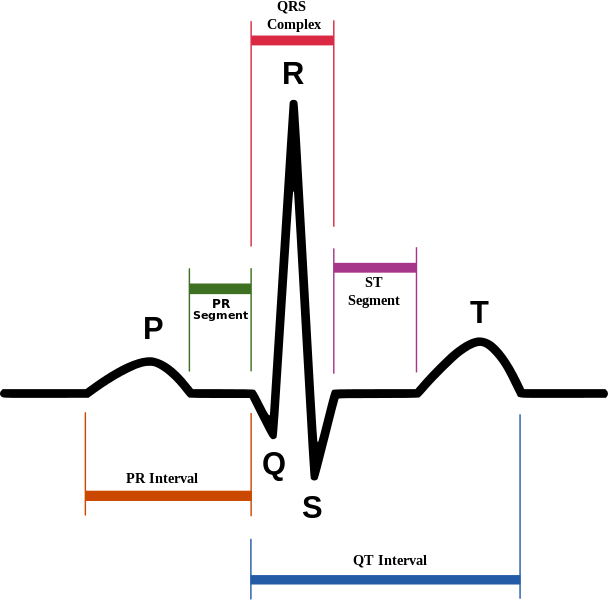 “SinusRhythmLabels”, από Atom cz διαθέσιμο ως κοινό κτήμα
46
Αρτηριακή πίεση 1/4
Η αρτηριακή πίεση καταγράφεται με δύο αριθμούς, π.χ. 150/95. Ο μεγαλύτερος αριθμός είναι η «συστολική» πίεση που είναι γνωστή ως «μεγάλη » πίεση και ο μικρότερος η «διαστολική» ή «μικρή» πίεση. Συστολική είναι η πίεση που ασκείται στις αρτηρίες όταν η καρδιά συσπάται για να προωθήσει το αίμα μέσω των αρτηριών προς τα όργανα του σώματος και διαστολική όταν η καρδιά χαλαρώνει για να δεχθεί νέο αίμα.
47
Αρτηριακή πίεση 2/4
Η αρτηριακή πίεση μετριέται σε χιλιοστά στήλης υδραργύρου (mmHg). Γι΄αυτό από τα ηλεκτρονικά πιεσόμετρα καταγράφεται π.χ. ως 140/90 mmHg. Η αρτηριακή πίεση εξαρτάται από τη δύναμη με την οποία η καρδιά ωθεί το αίμα και από την αντίσταση που προβάλλουν σ' αυτή την προ ώθηση οι μικρές αρτηρίες. Στους νέους υπερτασικούς είναι συνήθως ισχυρότερη η δύναμη ώθησης του αίματος από την καρδιά, ενώ στους μεγαλύτερους είναι αυξημένη η αντίσταση των αρτηριών στη ροή του αίματος. Στους ηλικιωμένους υπάρχει συχνά αυξημένη συστολική πίεση με φυσιολογική ή χαμηλή τη διαστολική.
48
Αρτηριακή πίεση 3/4
Η αρτηριακή πίεση αντιπροσωπεύει τη δυναμική διαδικασία της συστολής και διαστολής (χαλάρωσης) της καρδιάς και της διοχέτευσης του αίματος στο αρτηριακό σύστημα. 
Το αίμα συμπιέζεται περιοδικά (με τη συστολή του καρδιακού μυός),  η δε πίεση του αίματος αλλάζει σχεδόν περιοδικά με το χρόνο.
Η αρτηριακή πίεση του αίματος διακυμαίνεται κατά τη διάρκεια του καρδιακού κύκλου και είναι αποτέλεσμα δύο δυνάμεων:
της καρδιάς, καθώς ωθεί το αίμα στις αρτηρίες και σε ολόκληρο το κυκλοφορικό σύστημα,
των αρτηριών, καθώς αντιστέκονται στη ροή αίματος.
49
Αρτηριακή πίεση 4/4
Η μεγαλύτερη τιμή -συστολική πίεση- αντιπροσωπεύει τη μέγιστη τιμή της κυματομορφής της πίεσης αίματος, κατά τη διάρκεια συστολής της καρδιάς και ώθησης του αίματος στο αρτηριακό σύστημα. 
Η μικρότερη τιμή -διαστολική πίεση- αντιπροσωπεύει την ελάχιστη τιμή της κυματομορφής της πίεσης αίματος, κατά τη διάρκεια χαλάρωσης της καρδιάς. 
Η διαφορά ανάμεσα στη διαστολική και τη συστολική πίεση ονομάζεται πίεση σφυγμού ή πίεση παλμού.
50
Παράγοντες μεταβολής της πίεσης αίματος
Η πίεση αίματος αντιπροσωπεύει τη δυναμική διαδικασία της συστολής και διαστολής της καρδιάς και της διοχέτευσης του αίματος στο αρτηριακό σύστημα.
Μεταβάλλεται: 
Κατά τη διάρκεια του εικοσιτετραώρου, 
Ανάλογα με την ένταση και δραστηριότητα του ατόμου, 
Με την αύξηση της ηλικίας, 
Ανάλογα με το σημείο μέτρησης στο αρτηριακό σύστημα.
Επηρεάζεται από άλλους παράγοντες, όπως: φύλο, φυλή, φυσιολογικοί και γενετικοί παράγοντες, συναισθηματική κατάσταση.
51
Μεταβολή με την αύξηση της ηλικίας
Η αρτηριακή κυματομορφή αλλάζει μορφή και πλάτος με την ηλικία:
το συστολικό τμήμα διευρύνεται, 
Τα διαστολικά και συστολικά επίπεδα αυξάνονται. 
Οι αλλαγές αυτές οφείλονται στην ηλικίωση των αρτηριακών αγγείων που χάνουν περισσότερη από την ελαστικότητά τους με την πάροδο του χρόνου.
52
Καρδιακή ανεπάρκεια 1/2
Καρδιακή ανεπάρκεια είναι η ανικανότητα της καρδιάς να εφοδιάσει τους ιστούς του σώματος με την απαραίτητη ποσότητα αίματος. 
Αυτό συμβαίνει λόγω καρδιακής βλάβης που προκαλεί μείωση της δύναμης της καρδιάς ως αντλίας.
Από άποψη φυσιολογίας ο όρος καρδιακή ανεπάρκεια σημαίνει την αδυναμία του καρδιακού μυός να εξασφαλίσει αρκετή παροχή αίματος στα κύτταρα για τις μεταβολικές ανάγκες του οργανισμού.
53
Καρδιακή ανεπάρκεια 2/2
Η καρδιακή ανεπάρκεια μπορεί να αφορά στην αριστερή, τη δεξιά ή και σε αμφότερες τις κοιλίες και να είναι χρόνια ή οξεία, συστολική ή διαστολική.
Ειδική μορφή καρδιακής ανεπάρκειας είναι η λεγόμενη καρδιακή ανεπάρκεια με υψηλή παροχή.
54
Αριστερή καρδιακή ανεπάρκεια
Η βλάβη βρίσκεται στην αριστερά κοιλία, που αδυνατεί να προωθήσει το αίμα προς την αορτή. 
Η πίεση προς τα «πίσω» (αριστερό κόλπο και πνεύμονες) αυξάνει. 
Η αυξημένη αυτή πίεση προκαλεί εξίδρωση υγρού στον περιαγγειακό χώρο των πνευμονικών τριχοειδών και σε σοβαρότερες καταστάσεις υγρό εμφανίζεται μέσα στις κυψελίδες. 
Έτσι τα συμπτώματα που εμφανίζονται είναι από τους πνεύμονες, κυρίως δύσπνοια.
55
Δεξιά καρδιακή ανεπάρκεια
Η βλάβη, βρίσκεται στην δεξιά κοιλία που αδυνατεί να προωθήσει το αίμα προς την πνευμονική αρτηρία. 
Η πίεση προς τα «πίσω» αυξάνεται (δεξιό κόλπο και φλέβες) και τα συμπτώματα προέρχονται από την φλεβική στάση (κυρίως οιδήματα κάτω άκρων).
56
Παθοφυσιολογικοί μηχανισμοί στην δημιουργία καρδιακής ανεπάρκειας 1/4
Όταν η καρδιά δεν συστέλλεται ικανοποιητικά, όπως θα έπρεπε, λιγότερο αίμα βγαίνει από την καρδιά. Έτσι το αίμα όταν επιστρέφει στην καρδιά, λόγω του ότι βρίσκει και υπόλοιπο αίματος εκεί, αρχίζει να συσσωρεύεται στις φλέβες. Γι' αυτόν τον λόγο αναπτύσσεται μια δύναμη από το εσωτερικό των αγγείων προς τους ιστούς των ποδιών. Το οίδημα το οποίο αναπτύσσεται στα άκρα, στα σφυρά και στις κνήμες οφείλεται στα φαινόμενα αυτά.
57
Παθοφυσιολογικοί μηχανισμοί στην δημιουργία καρδιακής ανεπάρκειας 2/4
Η αριστερή πλευρά της καρδιάς δέχεται το οξυγονωμένο αίμα από τους πνεύμονες και το στέλνει σε όλο το σώμα. Όταν η καρδιά δεν συστέλλεται ικανοποιητικά, αίμα παραμένει στα αγγεία και στους πνεύμονες. Μερικές φορές υγρό εξέρχεται από τα αγγεία του πνεύμονα στον χώρο που φυσιολογικά μπαίνει ο αέρας που αναπνέουμε. Η κατάσταση αυτή καλείται οξύ πνευμονικό οίδημα και χαρακτηρίζεται από έντονη δύσπνοια.
58
Παθοφυσιολογικοί μηχανισμοί στην δημιουργία καρδιακής ανεπάρκειας 3/4
Στην καρδιακή ανεπάρκεια η ικανότητα των νεφρών να αποβάλλουν νάτριο και νερό είναι επίσης μειωμένη. Έτσι, επιδεινώνεται η αυξημένη κατακράτηση υγρών που ήδη υπάρχει. 
Ο ασθενής παραπονείται για αίσθημα κόπωσης. Αυτό οφείλεται στο ότι δεν κυκλοφορεί αρκετό αίμα στους ιστούς και στα όργανα και το οξυγόνο το οποίο απαιτείται δεν επαρκεί. 
Στην καρδιακή ανεπάρκεια έχουμε αύξηση του μεγέθους της καρδιάς. Όταν οι κοιλότητες της καρδιάς αυξάνονται, διατείνονται και μπορούν να συστέλλονται ισχυρότερα και έτσι να εξωθούν περισσότερο αίμα.
Επίσης έχουμε αύξηση της μυϊκής μάζας. Με αυτόν τον τρόπο αυξάνεται ο συνολικός αριθμός των μυϊκών ινών που είναι δυνατόν να συσταλούν.
59
Παθοφυσιολογικοί μηχανισμοί στην δημιουργία καρδιακής ανεπάρκειας 4/4
Περισσότερες μυϊκές ίνες σημαίνει ότι η καρδιά συστέλλεται ισχυρότερα. 
Επίσης παρατηρείται αύξηση της συσπαστικότητας της καρδιάς μέσω αγγειοσυσπαστικών ουσιών που κυκλοφορούν. 
Στην αρχή αυτοί οι μηχανισμοί βοηθούν την καρδιά να ανταποκρίνεται φυσιολογικά ή τουλάχιστον ικανοποιητικά. 
Καθώς όμως η κατάσταση επιδεινώνεται η αντιστάθμιση επιδεινώνει την καρδιακή λειτουργία και από βοηθητικός μηχανισμός γίνεται τελικά καταστρεπτικός.
60
Συμπτώματα της αριστερής καρδιακής ανεπάρκειας 1/4
Συλλογή πλευριτικού υγρού.
Βήχας.
Οιδήματα, κυρίως στα πόδια αλλά και στο υπόλοιπο σώμα σε πιο προχωρημένες μορφές.
Ταχυκαρδία και ταχύπνοια.
Εφιδρώσεις και αδυναμία.
Κόπωση.
Αναιμία.
Ελάττωση της ικανότητας για άσκηση.
Σύγχυση, και διαταραχές της μνήμης οφειλόμενες σε ελάττωση της αιμάτωσης του εγκεφάλου.
61
Συμπτώματα της αριστερής καρδιακής ανεπάρκειας 2/4
Το συχνότερο σύμπτωμα είναι η δύσπνοια προσπάθειας η οποία προκαλείται από κατακράτηση υγρών στους πνεύμονες, με αποτέλεσμα αύξηση του έργου της αναπνοής, λόγω της ελαττωμένης από την πνευμονική συμφόρηση ενδοτικότητας των  πνευμόνων. Η δύσπνοια είναι ένα σύμπτωμα που παρατηρείται συχνά κατά την άσκηση αλλά και κατά την ηρεμία.
62
Συμπτώματα της αριστερής καρδιακής ανεπάρκειας 3/4
Η δύσπνοια μπορεί να εμφανιστεί αρχικά ως ορθόπνοια. Παρουσιάζεται όταν ο ασθενής βρίσκεται σε ύπτια  θέση και οφείλεται σε ανακατανοή του αίματος από την περιφερική στην κεντρική κυκλοφορία. Η παροξυσμική νυκτερινή δύσπνοια οφείλεται σε διάμεσο πνευμονικό οίδημα κι είναι η πιο ειδική εκδήλωση αριστερής καρδιακής ανεπάρκειας. Η σοβαρότερη μορφή δύσπνοιας, οφειλόμενη σε αριστερή καρδιακή ανεπάρκεια, είναι το οξύ πνευμονικό οίδημα, το οποίο οφείλεται σε διίδρωση υγρού στις πνευμονικές κυψελίδες.
63
Συμπτώματα της αριστερής καρδιακής ανεπάρκειας 4/4
Το οξύ πνευμονικό οίδημα εισβάλει με έντονη δύσπνοια, ορθόπνοια και παραγωγή αφρωδών πτυέλων λευκού ή ρόδινου χρώματος. Ο ασθενής έχει έντονο αίσθημα «πνιγονής» και «ελλείμματος αέρα». 
Σε βαριές καταστάσεις παρουσιάζεται βαριά υπόταση, shock, κυάνωση, ψυχρά άκρα και ολιγουρία. Κατά την ακρόαση των πνευμόνων ακούγονται διάσπαρτοι υγροί ρόγχοι. Αν και τα προβλήματα της αναπνοής είναι τα συχνότερα στην αριστερή καρδιακή ανεπάρκεια δεν είναι και τα μόνα. 
Μερικές φορές οι ασθενείς παρουσιάζουν βήχα και αιματηρά φλέγματα. Ένα άλλο σύμπτωμα, το οποίο ήδη αναφέρθηκε, είναι το οίδημα. Επίσης συχνά παρατηρείται αύξηση του σωματικού βάρους λόγω της κατακράτησης των υγρών.
64
Συμπτώματα της δεξιάς καρδιακής ανεπάρκειας 1/2
Περιλαμβάνονται και τα οφειλόμενα σε ελάττωση της καρδιακής παροχής, όπως:
Κόπωση.
Δύσπνοια και ο βήχας.
Οιδήματα κάτω άκρων, στην περιοχή των σφυρών.
Συμπτώματα από συμφορητική ηπατομεγαλία όπως η ευαισθησία στο δεξιό υποχόνδριο και το αίσθημα πληρότητας στην κοιλία.
65
Συμπτώματα της δεξιάς καρδιακής ανεπάρκειας 2/2
Συχνά αναφέρονται ναυτία και ανορεξία, λόγω οιδήματος  του ήπατος και του γαστρεντερικού σωλήνα.
Διάταση των φλεβών του τραχήλου λόγω αύξηση του όγκου του αίματος και της φλεβικής πίεσης.
Συλλογή υγρού στον πνεύμονα (πλευριτική συλλογή) και στην κοιλιά (ασκίτης).
66
Κλινική εξέταση και ευρήματα 1/2
Κλινική εξέταση
Η δύσπνοια και το οίδημα εντοπίζονται από την ακρόαση των πνευμόνων. 
Συνήθως διαπιστώνονται ευρήματα από την πάθηση που προκάλεσε την καρδιακή ανεπάρκεια, καθώς και υγροί ρόγχοι στους πνεύμονες, από την στάση του αίματος σε αυτούς.
Ευρήματα από εξετάσεις
Ηλεκτροκαρδιογράφημα: Διαπιστώνεται νέο ή παλαιό έμφραγμα μυοκαρδίου, υπερτροφία κοιλιών ή κόλπων, αρρυθμίες όπως κολπική μαρμαρυγή, έκτακτες κοιλιακές συστολές, κ.α.
67
Κλινική εξέταση και ευρήματα 2/2
Ακτινογραφία θώρακα: Αύξηση της καρδιαγγειακής σκιάς (μεγαλοκαρδία), αύξηση της βρογχοαγγειακής σκιαγράφησης από στάση υγρού στους πνεύμονες, πλευριτική συλλογή υγρού.
Υπερηχοκαρδιογράφημα: Το τελευταίο είναι απαραίτητο σε όλους τους αρρώστους για την διάγνωση της καρδιακής ανεπάρκειας και της αιτίας που την προκαλεί. 
Επίσης βοηθά στην εκτίμηση της βαρύτητας της καρδιακής ανεπάρκειας.
68
Δύσπνοια 1/3
Δύσπνοια προσπάθειας
Δύσπνοια με την σωματική προσπάθεια. Όσο πιο εύκολα, δηλαδή σε μικρότερη προσπάθεια εμφανίζεται τόσο πιο σοβαρή είναι η καρδιακή ανεπάρκεια. 
Υποχωρεί μετά τη διακοπή της. 
Μπορεί να εμφανισθεί και μετά από ψυχική υπερδιέγερση, κατάκλιση, υπερυδάτωση, αρρυθμίες.
69
Δύσπνοια 2/3
Παροξυσμική δύσπνοια ή καρδιακό άσθμα
Εμφανίζεται παροξυσμικά συχνά κατά την διάρκεια του ύπνου (2-3 ώρες μετά την κατάκλιση) και αναγκάζει τον ασθενή να σηκωθεί για αναζήτηση αέρα. 
Λίγο μετά την απόκτηση καθιστής ή όρθιας θέσης αισθάνεται καλύτερα.
70
Δύσπνοια 3/3
Οξύ πνευμονικό οίδημα
Είναι βαριά κλινική εκδήλωση της αριστερής καρδιακής ανεπάρκειας με αιφνίδια αύξηση της πίεσης των πνευμονικών τριχοειδών πάνω από 25 mm Hg και άφθονη εξαγγείωση υγρού στις κυψελίδες.
Εμφανίζεται σε χρόνιους καρδιοπαθείς με εύκολη δύσπνοια προσπάθειας ή επεισόδια παροξυσμικής δύσπνοιας που μπορεί να εξελιχθούν σε πνευμονικό οίδημα, συχνά όμως εμφανίζεται και ως πρώτη εκδήλωση σε ασθενείς με οξύ καρδιακό επεισόδιο όπως είναι το οξύ έμφραγμα του μυοκαρδίου, κρίση αρτηριακής υπέρτασης κ.ά. Στους καρδιοπαθείς με χρόνια δύσπνοια, η έκλυση του οξέος πνευμονικού οιδήματος συχνά οφείλεται σε διαταραχή του καρδιακού ρυθμού, π.χ. παροξυσμό κολπικής μαρμαρυγής, αύξηση της αρτηριακής πίεσης ή στηθαγχική κρίση και, σπανιότερα, σε υπερβολική χορήγηση υγρών.
71
Πνευμονικό οίδημα 1/2
Στην κλινική εικόνα κυριαρχεί η δύσπνοια με συχνές και επιπόλαιες αναπνοές. 
Ο ασθενής είναι φοβισμένος και έχει το αίσθημα της έλλειψης αέρα. Η κατάληψη των κυψελίδων από υγρό συχνά συνδυάζεται με ρήξεις μικρών αγγείων και αυτά εκδηλώνονται με βήχα και ροδόχροα αφρώδη πτύελα. Σε πληρέστερη εικόνα ο ασθενής φαίνεται σαν να πνίγεται από την εξαγγείωση των υγρών στις κυψελίδες με αφρούς στο στόμα. 
Το αίμα υπολείπεται σε οξυγόνωση και εμφανίζεται περιφερική κυάνωση στα χείλη και τα δάχτυλα. Επίσης στην περιφέρεια κυριαρχούν οι εκδηλώσεις της χαμηλής καρδιακής παροχής: ωχρότητα, ψυχρά άκρα, εφίδρωση.
72
Πνευμονικό οίδημα 2/2
Από την αντικειμενική εξέταση διαπιστώνεται ταχυκαρδία με πολύ μικρό αρτηριακό σφυγμό, ο οποίος ενίοτε είναι εναλλασσόμενος. 
Η συστολική πίεση μπορεί να είναι φυσιολογική ή και αυξημένη από περιφερικό αγγειόσπασμο, όμως συχνά είναι χαμηλή, κάτω των 100 mmHg. 
Από την ακρόαση διαπιστώνονται άφθονοι διάσπαρτοι υγροί ρόγχοι σε αμφότερα τα πνευμονικά πεδία, συχνά δε και ξηρά ακροαστικά λόγω συνύπαρξης σπασμού βρόγχων. Διαπιστώνεται ταχυκαρδία με καλπασμό, συχνά αρρυθμίες, πιθανόν αύξηση της έντασης του 2ου τόνου στην περιοχή της πνευμονικής και μερικές φορές ήπιο συστολικό φύσημα από λειτουργική ανεπάρκεια μιτροειδούς.
73
Δεξιά καρδιακή ανεπάρκεια 1/2
Αίτια
Οι παθήσεις που προκαλούν κάμψη της αριστερής καρδιάς και με την πάροδο του χρόνου οδηγούν σε αύξηση των πνευμονικών αντιστάσεων, ανάπτυξη πνευμονικής υπέρτασης και τελικά κάμψη της δεξιάς κοιλίας. 
Χρόνιες παθήσεις των πνευμόνων, όπως η χρόνια βρογχίτιδα, το πνευμονικό εμφύσημα, οι επανειλημμένες πνευμονικής εμβολές κ.α.
Συγγενείς καρδιοπάθειες, όπως η στένωση της πνευμονικής βαλβίδας, η μεσοκολπική επικοινωνία.
Ανεπάρκεια της τριγλώχινος.
74
Δεξιά καρδιακή ανεπάρκεια 2/2
Μυοκαρδίτιδες από ιώσεις, ρευματικό πυρετό κ.ά., καθώς επίσης επιβάρυνση του μυοκαρδίου από νοσήματα που προκαλούν υπερκινητική κυκλοφορία, όπως ο υπερθυρεοειδισμός, η αναιμία, τα αρτηριοφλεβικά ανευρύσματα κ.λ.π. Οι καταστάσεις αυτές επιβαρύνουν το μυοκάρδιο αμφοτέρων των κοιλιών, πλην όμως εμφανίζουν συχνά εκδηλώσεις κάμψης της δεξιάς κοιλίας, επειδή το τοίχωμά της είναι ασθενέστερο.
Η συμπιεστική περικαρδίτιδα και οι σπάνιες παθήσεις του μυξώματος του δεξιού κόλπου και της στένωσης της τριγλώχινος παρουσιάζουν εικόνα με την κάμψη της δεξιάς κοιλίας. Παρεμποδίζουν την πλήρωση αυτής και προκαλούν αύξηση της πίεσης στο δεξιό κόλπο και το φλεβικό σύστημα της μεγάλης κυκλοφορίας με έκδηλη εικόνα περιφερικής στάσης.
75
Υποκειμενικά συμπτώματα δεξιάς καρδιακής ανεπάρκειας 1/2
Κόπωση
Οι πάσχοντες αισθάνονται κόπωση και στη μικρή ακόμη προσπάθεια. Οφείλεται στη μείωση της καρδιακής παροχής.
Γαστρεντερικές διαταραχές
Συνίσταται σε μετεωρισμό της κοιλίας και δυσκοιλιότητα.
76
Υποκειμενικά συμπτώματα δεξιάς καρδιακής ανεπάρκειας 2/2
Ολιγουρία ή δυσουρία
Στους περιπατητικούς ασθενείς η ολιγουρία είναι έκδηλη κατά τη διάρκεια της ημέρας. Τη νύχτα η καρδιά ανταποκρίνεται καλύτερα στις απαιτήσεις της περιφέρειας και έτσι συμβαίνει κινητοποίηση υγρών και αύξηση της διούρησης (νυκτουρία). 
Θόλωση της διάνοιας, σύγχυση ή και ψυχωσικές εκδηλώσεις
Αποδίδονται σε εγκεφαλική ισχαιμία ή επεισόδια εγκεφαλικών εμβολών
77
Φάρμακα στην καρδιακή ανεπάρκεια 1/2
Διουρητικά: Μια από τις εκπληκτικότερες προόδους στη θεραπευτική αγωγή της καρδιακής ανεπάρκειας είναι η εισαγωγή των θειαζιδικών διουρητικών από το στόμα το 1957. Το 40% περίπου των ασθενών με καρδιακή ανεπάρκεια δεν ανταποκρίνονται μόνον στην ανάπαυση στο κρεβάτι και τη δακτυλίτιδα και απαιτούν θεραπεία με διουρητικά για να εξουδετερωθεί η υπερογκαιμία της καρδιακής ανεπάρκειας. Αρχικά χορηγούνται σε μικρές δόσεις οι οποίες αυξάνουν εάν επιδεινωθεί η κατάσταση του αρρώστου. Συνήθως χρησιμοποιείται η φουροσεμίδη (Lasix). Οι ασθενείς λαμβάνουν διουρητικά για να αυξήσουν την αποβολή των υγρών και του άλατος. Τα διουρητικά όμως έχουν και ανεπιθύμητες ενέργειες. Μια από τις πιο κοινές είναι και η απώλεια καλίου. Οι ασθενείς πρέπει να παρακολουθούν τις τιμές του καλίου στο αίμα ή αλλιώς τα διουρητικά που λαμβάνουν πρέπει να έχουν και καλιοσυντηρητικό. (τριαμτερένη, αμιλορίδη, σπιρονολακτόνη).
78
Φάρμακα στην καρδιακή ανεπάρκεια 2/2
Αναστολείς του μετατρεπτικού ενζύμου της αγγειοτενσίνης: Αυξάνουν την επιβίωση των αρρώστων με καρδιακή ανεπάρκεια και πρέπει, αν δεν υπάρχει αντένδειξη, να τα παίρνουν όλοι. Η πιο συχνή παρενέργεια που έχουν είναι ο ξηρός, επίμονος βήχας. Τότε τα αντικαθιστούμε με αναστολείς της αγγειοτενσίνης ΙΙ.
Δακτυλίτιδα: Απαραίτητη σε αρρώστους με κολπική μαρμαρυγή, για ρύθμιση της ταχυκαρδίας.
β-αναστολείς: Αυξάνουν επίσης την επιβίωση των αρρώστων με καρδιακή ανεπάρκεια και πρέπει, αν δεν υπάρχει αντένδειξη, να τα παίρνουν όλοι. Αρχικά χορηγούνται σε μικρές δόσεις και σε αρρώστους σταθεροποιημένους (έχουν δοκιμασθεί η μετοπρολόλη, η βισοπρολόλη και η καρβεντιλόλη).
Άλλα φάρμακα: Ανάλογα με την αιτία της καρδιακής ανεπάρκειας (νιτρώδη, αντιαρρυθμικά ή αντιπηκτικά).
79
Προληπτικά μέτρα για την μη εμφάνιση καρδιακής ανεπάρκειας
Πρόληψη και θεραπεία των νόσων που προκαλούν την αριστερή καρδιακή ανεπάρκεια (πρόληψη ρευματικού πυρετού, ενδοκαρδίτιδας, υπέρτασης, υπερλιπιδημίας, διαβήτη).
Καταπολέμηση των συνδρόμων που συνυπάρχουν και επιδεινώνουν την καρδιακή ανεπάρκεια (π.χ. αρρυθμιών, υπέρτασης κ.α.).
Δίαιτα απίσχνασης αν το άτομο είναι παχύσαρκο, και δραστικός περιορισμός του αλατιού.
Ήρεμη διαβίωση.
Περιορισμό της σωματικής άσκησης στα όρια των δυνατοτήτων του ατόμου και
Αγωγή όπως διόρθωση ανατομικών βλαβών των βαλβίδων, υπέρτασης κ.α.
80
Στεφανιαία νόσος
Η στεφανιαία νόσος βρίσκεται αρκετά συχνά σε άτομα που έχουν ένα η περισσότερους προδιαθεσικούς παράγοντες ήτοι:
Ηλικία (άνδρες >45 ετών, γυναίκες> 55 ετών).
Κληρονομικότητα (εμφάνιση στεφανιαίας νόσου σε πατέρα ή αδελφό σε ηλικία κάτω από 55 ετών, σε μητέρα ή αδελφή σε ηλικία κάτω από 65 ετών).
Υπερχοληστεριναιμία (LDL πάνω απο 130mg/dl).
HDL χοληστερίνη κάτω από 35 mg/dl. Εάν η HDL χοληστερίνη είναι πάνω από 60 mg/dl αφαιρείται ένας προδιαθεσικός παράγων.
Σακχαρώδης διαβήτης.
Αρτηριακή υπέρταση (πάνω από 140/90 mmHg).
Κάπνισμα.
81
Παθοφυσιολογία της στεφανιαίας νόσου 1/3
Η στένωση των στεφανιαίων αρτηριών γίνεται από το σχηματισμό μιας πλάκας (αθήρωμα) στο τοίχωμα της αρτηρίας. 
Με το χρόνο η πλάκα αυξάνει σε πάχος έτσι ώστε μικραίνει τη διάμετρο του αυλού της αρτηρίας δηλαδή προκαλείται στένωση του αγγείου. 
Η ροή του αίματος ελαττώνεται, εφ’ όσον η στένωση του αυλού της αρτηρίας γίνει μεγαλύτερα του 50% της διαμέτρου ή μεγαλύτερα του 75% του εμβαδού της επιφανείας του αυλού της αρτηρίας. Η ελάττωση της προσφοράς οξυγόνου στο μυοκάρδιο εκφράζεται κλινικά με την στηθάγχη.
82
Παθοφυσιολογία της στεφανιαίας νόσου 2/3
Η δημιουργία αποφρακτικού θρόμβου έχει αποτέλεσμα την παντελή και παρατεταμένη έλλειψη οξυγόνου στο μυοκάρδιο που προκαλεί νέκρωση του μυοκαρδίου (έμφραγμα). 
Η δημιουργία τοιχωματικού μη αποφρακτικού θρόμβου έχει αποτέλεσμα την μεγάλη μείωση οξυγόνου στο μυοκάρδιο και προκαλείται το σύνδρομο της ασταθούς στηθάγχης.
Έχει βρεθεί ότι το 10% περίπου των ανδρών ηλικίας 50-59 ετών έχει, έστω σιωπηλή, στεφανιαία νόσο. 
Σε άτομα, όμως, με συμπτώματα ομοιάζοντα με στηθάγχη η συχνότητα, αγγειογραφικά επιβεβαιωμένης, στεφανιαίας νόσου αγγίζει το 60-90%.
83
Παθοφυσιολογία της στεφανιαίας νόσου 3/3
Η στεφανιαία νόσος μπορεί να εμφανισθεί με τις παρακάτω κλινικές μορφές:
Σταθερή στηθάγχη.
Οξέα στεφανιαία σύνδρομα
Ασταθής στηθάγχη,
Έμφραγμα του μυοκαρδίου χωρίς Q,
Έμφραγμα του μυοκαρδίου με Q,
Αιφνίδιος θάνατος.
Ενίοτε όμως βρίσκονται βαριές αθηροσκληρυντικές αλλοιώσεις σε άτομα τα οποία ουδέποτε έχουν παρουσιάσει ενοχλήματα.
84
Κλινική εικόνα στεφανιαίας νόσου 1/4
Σε όλες τις μορφές στεφανιαίας νόσου το σύμπτωμα που κυριαρχεί είναι οπισθοστερνικός πόνος που λέγεται στηθάγχη. 
Ο τυπικός στηθαγχικός πόνος εμφανίζεται ύστερα από την επίδραση κάποιου εκλυτικού παράγοντα.
Οι εκλυτικοί παράγοντες της στηθάγχης είναι:
Η κόπωση.
Το άγχος και οι έντονες συναισθηματικές καταστάσεις.
Οι επώδυνες καταστάσεις.
Η έκθεση σε έντονο ψύχος.
Το βαρύ γεύμα.
85
Κλινική εικόνα στεφανιαίας νόσου 2/4
Είναι δυνατόν η κρίση στηθάγχης να εμφανίζεται στην ηρεμία χωρίς την επίδραση κάποιου εκλυτικού παράγοντα. Σε αυτές τις περιπτώσεις η στηθάγχη είναι σοβαρή και χρειάζεται εντατικότερη θεραπεία.
Η στηθάγχη αρχίζει στην οπισθοστερνική περιοχή, περιγράφεται ως αίσθημα συσφυκτικό, πίεσης, καύσου ή πνιγμονής και μπορεί να αντανακλά στα δυο χέρια, στην περιοχή του τραχήλου, της κάτω γνάθου, στη μεσοπλάτια χώρα και στο επιγάστριο. Αν ο ασθενής βρίσκεται σε κίνηση, ο πόνος τον αναγκάζει να σταματήσει. Ορισμένες φορές, όταν ο πόνος είναι έντονος, παρουσιάζονται ιδρώτας, ναυτία ή εμετός. Η στηθάγχη υποχωρεί με την ανάπαυση, την απομάκρυνση του εκλυτικού παράγοντα που την προκαλεί ή τη χορήγηση υπογλωσσίων δισκίων νιτρογλυκερίνης.
86
Κλινική εικόνα στεφανιαίας νόσου 3/4
Τυπική κρίση στηθάγχης
Τυπικά εμφανίζεται οπισθοστερνικός πόνος ύστερα από την επίδραση κάποιου εκλυτικού παράγοντα (βλ ανωτέρω).
Η στηθάγχη αρχίζει στην οπισθοστερνική περιοχή, περιγράφεται ως αίσθημα συσφυκτικού πόνου, πίεσης, καύσου ή πνιγμονής και μπορεί να αντανακλά στα δύο χέρια, στην περιοχή του τραχήλου, της κάτω γνάθου, στη μεσοπλάτια χώρα και στο επιγάστριο. Η στηθάγχη υποχωρεί με την ανάπαυση, την απομάκρυνση του εκλυτικού παράγοντα που την προκαλεί ή τη χορήγηση υπογλωσσίων δισκίων νιτρογλυκερίνης.
87
Κλινική εικόνα στεφανιαίας νόσου 4/4
Άτυπη κλινική εικόνα.
Όταν ο στηθαγχικός πόνος δεν ανταποκρίνεται στην παραπάνω περιγραφή, η αναγνώρισή του καθίσταται δύσκολη. Μπορεί να αρχίσει ή να περιορισθεί σε μια από τις θέσεις αντανάκλασης, που περιγράφηκαν παραπάνω, όπως π.χ. να εντοπίζεται μόνο στον αριστερό καρπό. 
Η διάγνωση γίνεται με τη σταθερή συσχέτιση πόνου και εκλυτικού παράγοντα, η άρση του οποίου ελαττώνει τη δυσφορία ή τον πόνο. Όταν η λειτουργικότητα της αριστεράς κοιλίας είναι μειωμένη αντί πόνου μπορεί να εμφανίζεται δύσπνοια, λόγω στάσης του αίματος στους πνεύμονες (συμπτώματα καρδιακής ανεπάρκειας). Ορισμένες φορές, όταν ο πόνος είναι έντονος, παρουσιάζονται ιδρώτας, ναυτία ή εμετός.
88
Ευρήματα στην στηθάγχη 1/4
Ηλεκτροκαρδιογράφημα: Σε πολλούς ασθενείς το ηλεκτροκαρδιογράφημα ηρεμίας είναι φυσιολογικό. Στο ηλεκτροκαρδιογράφημα ηρεμίας προκύπτουν ευρήματα όταν γίνεται στην διάρκεια του πόνου, και συνίστανται σε κατάσπαση του τμήματος SΤ. Μόνιμες αλλοιώσεις παρουσιάζονται σε προχωρημένα σταδία της νόσου. 
Ακτινογραφία θώρακα: Η ακτινογραφία θώρακα συνήθως είναι φυσιολογική σε ασθενή με στεφανιαία νόσο. Εάν υπάρχει καρδιακή ανεπάρκεια η καρδιά είναι μεγαλύτερη από το φυσιολογικό.
Δοκιμασία κόπωσης: Η καλύτερη μέθοδος για την διάγνωση και την εκτίμηση της στεφανιαίας νόσου.
89
Ευρήματα στην στηθάγχη 2/4
Επεμβατική: Η πλειονότητα των μελετών υποδεικνύει ότι η αγγειογραφική σοβαρότητα των βλαβών σε συνάρτηση με την ύπαρξη συμπτωμάτων και τα αποτελέσματα των λειτουργικών δοκιμασιών ισχαιμίας (τεστ κοπώσεως, σπινθηρογράφημα μυοκαρδίου, δυναμικό υπερηχοκαρδιογράφημα), είναι εκείνη πού καθορίζει την απόφαση επαναγγείωσης. Καθώς η πρόγνωση της στεφανιαίας νόσου είναι χειρότερη στους ασθενείς με μειωμένη λειτουργικότητα της αριστερής κοιλίας, είναι σημαντικό να εκτιμηθεί η αριστερή καρδιακή λειτουργία σε ηρεμία (με δισδιάστατη υπερηχοκαρδιογραφία ή ραδιοϊσοτοπική κοιλιογραφία). Αν η λειτουργία της αριστερής κοιλίας σε ηρεμία είναι παθολογική, τότε ο ασθενής θα πρέπει να υποβληθεί σε στεφανιογραφία, ενώ σε περίπτωση που είναι φυσιολογική, προηγείται δοκιμασία κόπωσης. Στην περίπτωση που η δοκιμασία κόπωσης, μέχρι το στάδιο III κατά Bruce, παραμείνει αρνητική, ο ασθενής τίθεται σε φαρμακευτική θεραπεία.
90
Ευρήματα στην στηθάγχη 3/4
Αν η δοκιμασία κόπωσης δείξει σημαντική ισχαιμία ή παθολογική λειτουργικότητα της αριστερής κοιλίας, συνιστάται στεφανιογραφία και καθορισμός της θεραπείας βάσει αυτής. Σε όλους τους ασθενείς με σημαντική αποφρακτική βλάβη του στελέχους της αριστερής στεφανιαίας αρτηρίας και με σημαντική πάθηση των τριών στεφανιαίων αρτηριών, συνιστάται αγγειοπλαστική ή εγχείρηση.
Στην επεμβατική θεραπεία επιλέγονται η αγγειοπλαστική και η αορτοστεφανιαία παράκαμψη by pass). Οι αγγειοπλαστικές φαίνεται να κερδίζουν συνεχώς έδαφος καθώς ο ρυθμός διενέργειας τους κάθε χρόνο αυξάνεται γεωμετρικά, το ίδιο και οι τεχνικές τους. Έτσι, ενώ αρχικά γινόταν διαστολή του αγγείου με μπαλόνι, στη συνέχεια επικράτησε η ενδοστεφανιαία πρόθεση (stent) και, πρόσφατα, η χρήση των επικαλυμμένων με φάρμακο ενδοστεφανιαίων προθέσεων, πού έφεραν και επανάσταση στο χώρο.
91
Ευρήματα στην στηθάγχη 4/4
Φαρμακευτική αγωγή: Η χορήγηση ασπιρίνης είναι το βασικό φάρμακο της θεραπείας. Την λαμβάνουν όλοι οι ασθενείς εάν δεν υπάρχει αντένδειξη. Τα νιτρώδη, οι β-αναστολείς και οι ανταγωνιστές του ασβεστίου χρησιμοποιούνται στη σταθερή στηθάγχη, για την ανακούφιση του αρρώστου από το οπισθοστερνικό άλγος, χωρίς να είναι σίγουρο ότι μειώνουν τη θνητότητα και τη νοσηρότητα. Ουσιωδέστατο ρόλο όμως παίζουν οι κατηγορίες φαρμάκων πού περιορίζουν την στεφανιαία νόσο και τις εκδηλώσεις της. Σε αυτές κύρια συγκαταλέγονται οι α-ΜΕΑ (αντιυπερτασικά φάρμακα) και οι στατίνες (υπολιπιδαιμικά φάρμακα), που εκτός της μείωσης της χοληστερόλης έχουν δράσεις πού αφορούν στην αντιφλεγμονώδη επίδραση και τη σταθεροποίηση των αθηρωματικών πλακών.
92
Οξύ έμφραγμα του μυοκαρδίου
Το οξύ έμφραγμα του μυοκαρδίου με ανάσπαση του ST στο ηλεκτροκαρδιογράφημα ή απλά οξύ έμφραγμα μυοκαρδίου συγκαταλέγεται στα οξέα στεφανιαία σύνδρομα (όπως η ασταθής στηθάγχη και το οξύ έμφραγμα του μυοκαρδίου χωρίς ανάσπαση του ST). Το έμφραγμα του μυοκαρδίου οφείλεται σε αιφνίδια απόφραξη ενός κλάδου των στεφανιαίων αρτηριών λόγω ρήξης ή διάβρωσης της αθηρωματικής πλάκας και δημιουργίας θρόμβου ο οποίος αποφράσσει πλήρως την υπεύθυνη στεφανιαία αρτηρία με αποτέλεσμα την διακοπή της κυκλοφορίας του αίματος. Το αποτέλεσμα είναι νέκρωση μιας περιοχής του μυοκαρδίου.
Το έμφραγμα τού μυοκαρδίου προσβάλλει συνήθως τούς άνδρες (με αναλογία 5 προς 1 σε σχέση με τις γυναίκες) στην ηλικία μεταξύ 50 και 60 ετών.
93
Οξύ έμφραγμα μυοκαρδίου - Αίτια
Ο κύριος μηχανισμός στην δημιουργία του εμφράγματος του μυοκαρδίου είναι η αιφνίδια παραγωγή θρόμβου από αιμοπετάλια που αποφράσσει μια αρτηρία.
Οι θρόμβοι παράγονται στην κοίτη αθηρωματικών πλακών που σχηματίζονται στο τοίχωμα των αρτηριών και έχουν στο κέντρο τους σημαντική ποσότητα λίπους. Διάφοροι μηχανισμοί κυτταρικοί και χημικοί ανταγωνίζονται αλλήλους, άλλοι για να απομακρύνουν το λίπος έτσι που να σκληρύνουν οι πλάκες και να μην είναι εύθραυστες και άλλοι παρεμποδίζουν τους μηχανισμούς αυτούς ώστε πολλές πλάκες να έχουν τη μορφή αποστημάτων. Αυτός είναι και ο λόγος που συνήθως οδηγεί στο παράδοξο, να δημιουργούν δηλαδή εμφράγματα, αρτηρίες όχι πολύ στενωμένες.
94
Οξύ έμφραγμα του μυοκαρδίου-μηχανισμός
Η περιοχή δε που τροφοδοτούν είναι ανέτοιμη, δεν διαθέτει παράπλευρα αγγεία και στραγγαλίζεται από την απουσία αίματος. Περίπου 20 λεπτά κατάργησης της κυκλοφορίας οδηγεί σε νέκρωση (έμφραγμα) σε όλο το πάχος του τοιχώματος της κοιλίας (διατοιχωματικό). Λιγότερο εκτεταμένα εμφράγματα (χωρίς κύματα Q) οφείλονται σε μερική απόφραξη της αρτηρίας ή και σε διάλυση του θρόμβου, αυτόματη ή ιατρογενή. Αν η νέκρωση του μυοκαρδίου αφορά λιγότερο από το 20% της συνολικής μάζας του, το υπόλοιπο μυοκάρδιο είναι επαρκές για τη συντήρηση της καρδιακής λειτουργίας, άλλως επακολουθεί καρδιακή ανεπάρκεια ή ακόμη χειρότερα καρδιογενές shock με μη ανεκτή μείωση της κυκλοφορίας.
95
Κλινική εικόνα εμφράγματος του μυοκαρδίου 1/3
Οπισθοστερνικός πόνος
Γενικά το έμφραγμα του μυοκαρδίου χαρακτηρίζεται από έντονο οπισθοστερνικό πόνο. Ο πόνος εισβάλλει αιφνίδια, χωρίς να είναι δυνατό να πιστοποιηθεί η αιτία η οποία το προκάλεσε. Εντοπίζεται συνηθέστερα πίσω από το στέρνο, στο κάτω τρίτο του, πολλές φορές στη περιοχή του στομάχου. 
Ο πόνος επεκτείνεται, όπως και στη περίπτωση της στηθάγχης, στον ώμο και στην εσωτερική πλευρά του βραχίονα και του αντιβραχίου και φθάνει ως τα δάχτυλα του αριστερού άνω άκρου. Λιγότερο συχνά διακλαδίζεται και στους δύο ωμούς ή μόνο στον δεξιό ώμο, προς τον τράχηλο και τη κάτω γνάθο
96
Κλινική εικόνα εμφράγματος του μυοκαρδίου 2/3
Ο άρρωστος τον αισθάνεται συνήθως σαν ένα αφόρητο βάρος ή σαν ένα σφίξιμο ιδιαίτερα οδυνηρό. Μερικές φορές, εξ άλλου, ο πόνος του εμφράγματος εκδηλώνεται σαν αίσθημα φλογώσεως (κάψιμο). Η μεγάλη ένταση ξεπερνά την ήδη φοβερή ένταση του πόνου της στηθάγχης. Η διάρκεια του πόνου μπορεί να είναι μερικές ώρες στις ελαφρές περιπτώσεις και 12 - 24 ώρες, ίσως και παραπάνω, σε περιπτώσεις βαριές. Η μακρά διάρκεια του πόνου προκαλεί συχνά αντανακλαστικά φαινόμενα, όπως είναι κυρίως ο εμετός, οι εφιδρώσεις και ο μετεωρισμός. Υπάρχουν επίσης περιπτώσεις κατά τις όποιες ο πόνος είναι ήπιος και άλλες πού ο πόνος λείπει εντελώς.
97
Κλινική εικόνα εμφράγματος του μυοκαρδίου 3/3
Στις πιο σοβαρές μορφές το έμφραγμα συνοδεύεται και από κυκλοφορική κατάρριψη πού χαρακτηρίζεται από δέρμα ψυχρό και ιδρωμένο με χρώμα γαιώδες, από σφυγμό συχνό και νηματοειδή και από βαριά γενική κατάσταση. Παρουσιάζεται ολιγουρία ή και ανουρία.
98
Ηλεκτροκαρδιογράφημα
Το χαρακτηριστικό εύρημα του οξέος εμφράγματος του μυοκαρδίου είναι η ανάσπαση του ST διαστήματος, τις πρώτες ώρες, η οποία με την πάροδο του χρόνου υποχωρεί και σταδιακά εμφανίζονται τα  κύματα Q της νεκρώσεως, που μπορεί να παραμείνουν έφορου ζωής.
Σε έμφραγμα του κατώτερου τοιχώματος τα ηλεκτροκαρδιογραφικά ευρήματα παρατηρούνται στις απαγωγές ΙΙ, ΙΙΙ και AVF και σε πρόσθιο έμφραγμα στις απαγωγές V1-V6, σε πλάγιο έμφραγμα στις απαγωγές I, AVL,V5,V6, ενώ στο οπίσθιο έμφραγμα στις απαγωγές V1-V3.
Η ανάσπαση του τμήματος του ST διακρίνει το οξύ έμφραγμα του μυοκαρδίου με ανάσπαση του ST και το οξύ έμφραγμα μυοκαρδίου χωρίς ανύψωση του ST. Το τελευταίο διαγιγνώσκεται  όταν ανυψώνονται τα καρδιακά ένζυμα.
99
Ηλεκτροκαρδιογράφημα επί εμφράγματος
100
Ένζυμα του ορού 1/2
Από το μυοκάρδιο που υφίσταται νέκρωση απελευθερώνονται ένζυμα. Έτσι στο περιφερικό αίμα μπορεί να βρεθεί αύξηση των ένζυμων του μυοκαρδίου. Τα ένζυμα που συνήθως χρησιμοποιούνται είναι η καρδιακή τροπονίνη (CTNI), η κρεατινοφωσφοκινάση (CK) και ιδιαίτερα το μυοκαρδιακό κλάσμα της MB (CK-MB), η οξαλοξεική (SGOT) και γλουταμινική (SGPT) τρανσαμινάση και η γαλακτική δεϋδρογενάση (LDH).
Η καρδιακή τροπονίνη Τ και Ι και η καρδιακή CK-MB είναι τα πιο ευαίσθητα και ειδικά ένζυμα για τη διάγνωση του εμφράγματος. Τα υπόλοιπα ένζυμα δεν χρησιμοποιούνται.
101
Ένζυμα του ορού 2/2
Τα επίπεδα της CK-ΜΒ συνεχώς αυξανόμενα εμφανίζονται 4-6 ώρες μετά την έναρξη της νέκρωσης, με κορύφωση μετά 24 ώρες και προοδευτική μείωση τις επόμενες 3-4 ημέρες. Η αξία της όμως κλονίζεται από το γεγονός ότι δεν έχει πολύ υψηλή ειδικότητα και μπορεί να βρεθεί και σε άλλες παθολογικές καταστάσεις.
Για τους λόγους αυτούς σήμερα χρησιμοποιούνται μόνο οι καρδιακές τροπονίνες και μόνο η I, που είναι ένζυμα που προέρχονται μόνο από τη καρδιά και ως εκ τούτου έχουν υψηλή ειδικότητα. Η παρουσία τους μπορεί να διαπιστωθεί ακόμη και 15 ημέρες μετά το έμφραγμα του μυοκαρδίου και ανευρίσκονται ακόμη και επί επαναιμάτωσης μετά θρομβόλυση του νεκρωθέντος τμήματος.
Αν μετά από οκτάωρη παρατήρηση δεν επισημανθούν αυξήσεις ενζύμων και δεν υπάρχουν ηλεκτροκαρδιογραφικές μεταβολές με πιθανότητα 99% δεν υπάρχει έμφραγμα μυοκαρδίου
102
Ανώδυνο έμφραγμα μυοκαρδίου
Κατά το οξύ έμφραγμα του μυοκαρδίου, ο πόνος είναι συνήθως, αλλά όχι πάντα, πιο σοβαρός και συνοδεύεται συχνότερα από αίσθημα επικείμενου θανάτου. 
Παρά την υπερβολική βαρύτητα της ισχαιμίας, που χαρακτηρίζει το έμφραγμα του μυοκαρδίου, περίπου το 34% των οξέων εμφραγμάτων του μυοκαρδίου δεν συνδέονταν με πόνο ο οποίος μπορούσε να αναγνωριστεί από τον ασθενή. 
Το ποσοστό ανώδυνων εμφραγμάτων του μυοκαρδίου ήταν υψηλότερο σε διαβητικούς και υπερτασικούς ασθενείς. Στους άνδρες, αλλά όχι και στις γυναίκες, υπήρχε μία τάση αύξησης του ποσοστού ανώδυνων εμφραγμάτων ανάλογα με την ηλικία.
103
Θεραπεία του οξέος εμφράγματος του μυοκαρδίου 1/2
Αντιμετώπιση του πόνου
Μορφίνη: Χορηγείται ως παυσίπονο αν η συστολική πίεση είναι μεγαλύτερη από 100 mmHg και δεν υπάρχει βραδυκαρδία με αριθμό σφύξεων μικρότερο από 50/λεπτό. Οι παρενέργειες από την μορφίνη είναι η υπόταση και οι εμετοί.
Πεθιδίνη: Είναι χρήσιμη αν ο πόνος συνοδεύεται και από βραδυκαρδία διότι η πεθιδίνη αυξάνει την καρδιακή συχνότητα.
104
Θεραπεία του οξέος εμφράγματος του μυοκαρδίου 2/2
Αντιθρομβωτική θεραπεία
Αντιαιμοπεταλιακή θεραπεία: Χορηγείται συνδυασμός ασπιρίνης και κλοπιδογρέλης σε δόση 100 και 75 mg αντίστοιχα.
Ηπαρίνη: Βάσει των τελευταίων μελετών χορηγούνται μικρού μοριακού βάρους ηπαρίνες υποδόρια που φαίνεται τουλάχιστον να μειώνουν τις επιπλοκές της ενδοφλέβιας ηπαρίνης.
105
Τα θρομβολυτικά φάρμακα 1/5
Θρομβολυτική αγωγή
Θρομβόλυση γίνεται, με την ενδοφλέβια χρησιμοποίηση ινωδολυτικών παραγόντων, αποτελεί δε τη ταχύτερη και τη λιγότερο δαπανηρή μέθοδο αποκατάστασης της επαναιμάτωσης κατά τη διάρκεια του οξέος εμφράγματος. 
Τα θρομβολυτικά φάρμακα χρησιμοποιούνται για να διαλύσουν πρόσφατα σχηματισμένους θρόμβους, ενεργοποιώντας το πλασμινογόνο για να σχηματισθεί πλασμίνη, η οποία αποδoμεί το ινώδες και διαλύει τους θρόμβους. 
Οι κίνδυνοι αιμορραγίας και άλλων ανεπιθύμητων ενεργειών είναι σοβαροί και γι' αυτό τα φάρμακα αυτά πρέπει να χρησιμοποιούνται σε νοσοκομείο
106
Τα θρομβολυτικά φάρμακα 2/5
Έχει δειχθεί ότι τα θρομβολυτικά φάρμακα ελαττώνουν τη θνητότητα στο οξύ έμφραγμα του μυοκαρδίου όταν δίνονται ενδοφλεβίως τις πρώτες 6-12 ώρες.
Τα θρομβολυτικά φάρμακα ενδείκνυνται σε όλους τους ασθενείς με οξύ έμφραγμα του μυοκαρδίου. Η μεγάλη ηλικία από μόνη της δεν αποτελεί αντένδειξη χορήγησης των θρομβολυτικών φαρμάκων.
107
Τα θρομβολυτικά φάρμακα 3/5
Και οι ενεργοποιητές του ιστικού πλασμινογόνου αλτεπλάση και τενεκτεπλάση αποτελούν τις συνηθέστερες ινωδολυτικές ουσίες που χρησιμοποιούνται σήμερα. Οι ενεργοποιητές του ιστικού πλασμινογόνου δεν προκαλούν αλλεργικές αντιδράσεις πού μπορούν να συνοδεύουν τη χορήγηση της στρεπτοκινάσης. Εμφάνιση βαριών αρρυθμιών συμβαίνει με την επαναιμάτωση του μυοκαρδίου. Έτσι, ενδείκνυται η μονάδα εντατικής νοσηλείας. Η θρομβόλυση πρέπει να γίνεται όσο το δυνατόν ταχύτερα μετά την εισβολή του πόνου για να είναι αποτελεσματική. Το κρίσιμο χρονικό διάστημα που πρέπει να δοθεί είναι οι 6-12 πρώτες ώρες.
108
Τα θρομβολυτικά φάρμακα 4/5
Στρεπτοκινάση: Εάν έχει γίνει προηγούμενη θρομβόλυση τούς τελευταίους 12 μήνες με στρεπτοκινάση τότε πιθανά να μη δράσει εξαιτίας παραμονής αντισωμάτων.
Αλτεπλάση: Ενδέχεται μετά τη θρομβόλυση να παρουσιαστούν αρρυθμίες επαναιμάτωσης εξαιτίας απελευθέρωσης τοξικών ριζών από την νεκρωτική περιοχή. Το συνολικό όφελος από τη θρομβόλυση ωστόσο, στατιστικά υπερτερεί.
109
Τα θρομβολυτικά φάρμακα 5/5
Τενεκτεπλάση: Είναι το πρώτο θρομβολυτικό που μπορεί να δοθεί εντός δευτερολέπτων σε μια ενιαία εφ' άπαξ δόση, προσφέροντας πρωτοφανή ταχύτητα και αξιοπιστία στη θεραπεία οξέος εμφράγματος.
Αντενδείξεις θρομβόλυσης: Μη ελεγχόμενη υπέρταση, ιστορικό αιμορραγικού εγκεφαλικού επεισοδίου, ενεργό πεπτικό έλκος, ηπατοπάθεια, νευροχειρουργική επέμβαση ή οσφυονωτιαία παρακέντηση το τελευταίο δίμηνο, κάκωση ή επέμβαση χειρουργική το τελευταίο 10ήμερο, ενδοκρανιακό νεόπλασμα ή ανεύρυσμα.
110
Πρωτογενής αγγειοπλαστική 1/2
Η άλλη μέθοδος είναι της μηχανικής διάνοιξης του αγγείου με τη μορφή επείγουσας πρωτογενούς αγγειοπλαστικής. Σ’ αυτή τη μέθοδο, διενεργείται μια γρήγορη στεφανιογραφία με τη χρήση τοπικού αναισθητικού, όπου πραγματοποιείται προώθηση κάποιων λεπτών πλαστικών σωλήνων από το μηρό του ασθενούς, διαμέσου της μηριαίας αρτηρίας εντός του στομίου των δύο στεφανιαίων αρτηριών. Διαπιστώνεται πού βρίσκεται το πρόβλημα της οξείας απόφραξης και την ίδια στιγμή πραγματοποιείται διάνοιξη με τη χρήση ενός μπαλονιού και την τοποθέτηση κάποιων εσωτερικών μεταλλικών πλεγμάτων, των λεγόμενων stent.
111
Πρωτογενής αγγειοπλαστική 2/2
Το πλεονέκτημα αυτής της μεθόδου είναι ότι δεν απαιτεί τη χρήση ισχυρών θρομβολυτικών φαρμάκων και άρα μειώνεται ο κίνδυνος της αιμορραγίας, ενώ εξασφαλίζεται αφενός η πλήρης διάνοιξη του αγγείου σε πολύ μεγάλο ποσοστό, και ελαττώνονται οι πιθανότητες επανέμφραξης του αγγείου, διότι αντιμετωπίζεται και η υποκείμενη στένωση της αρτηρίας.
Η πραγματοποίηση επείγουσας αγγειοπλαστικής υπερτερεί της χορήγησης θρομβολυτικού φαρμάκου.
112
Άλλα φάρμακα επί εμφράγματος 1/2
Φάρμακα 
Εκτός από την ασπιρίνη και κλοπιδογρέλη χορηγούνται επίσης:
Nιτρώδη: Η νιτρογλυκερίνη ασκεί θεραπευτική δράση μέσω μειώσεως του προφορτίου και του μεταφορτίου αλλά και μέσω διαστολής των στεφανιαίων. Η ένδειξή της είναι ευμεγέθη εμφράγματα με υποσυστολή αλλά χωρίς υπόταση. Χορηγείται αρχικά ενδοφλεβίως δύο 24ωρα περίπου και κατόπιν από του στόματος ή του δέρματος. Χρειάζεται παρακολούθηση της συστολικής πίεσης διότι μετά τη χορήγηση των νιτρωδών είναι πιθανό να μειωθεί. 
Β-αδρενεργικοί αναστολείς: Τα φάρμακα αυτά εξοικονομούν οξυγόνο χάρη στη μείωση της καρδιακής συχνότητας, της αρτηριακής πίεσης και της συστολικής δύναμης που επιφέρουν. Χορηγούνται όσο το δυνατόν ταχύτερα ενδοφλεβίως και κατόπιν από του στόματος αν δεν υπάρξουν επιπλοκές ή αντενδείξεις.
113
Άλλα φάρμακα επί εμφράγματος 2/2
Αναστολείς του μετατρεπτικού ενζύμου της αγγειοτενσίνης: Έχουν ευνοϊκή επίδραση επί του προφορτίου αλλά και του μεταφορτίου και ενδείκνυνται και για μακρά χορήγηση σε ανωμαλίες της μηχανικής της αριστεράς κοιλίας, προηγούμενα εμφράγματα, δυσκινησία τοιχώματος ή χαμηλή παροχή. Μπορούν να χορηγούνται από την πρώτη ημέρα του εμφράγματος εφόσον φυσικά η συστολική πίεση είναι μεγαλύτερη από 100 mmHg.
Ανταγωνιστές ασβεστίου: Εξ αυτών προτιμητέα η βεραπαμίλη ή η διλτιαζέμη, και μόνο στις περιπτώσεις που υπάρχει αντένδειξη στη χορήγηση των β-αναστολέων
114
Μετά το έμφραγμα-Αγωγή κατ’ οίκον  1/3
Ακετυλοσαλυκυλικό οξύ (ασπιρίνη): Είναι το πιο συχνά χορηγούμενο φάρμακο, αλλά μερικοί άνθρωποι δεν μπορούν να την πάρουν, συνήθως διότι αντιμετωπίζουν προβλήματα με το στομάχι τους. O κύριος στόχος της είναι να μειώσει τη συγκόλληση των αιμοπεταλίων. Χορηγείται έφορου ζωής.
Κλοπιδογρέλη: Χορηγείται κατά τη διάρκεια της νοσηλείας και για διάστημα ενός έτους.
115
Μετά το έμφραγμα-Αγωγή κατ’ οίκον  2/3
Βήτα-αναστολείς: Τα φάρμακα αυτά εμποδίζουν τη δράση της αδρεναλίνης σε συγκεκριμένους υποδοχείς των κυττάρων της καρδιάς και των αιμοφόρων αγγείων. Με αυτόν τον τρόπο μειώνουν τον κίνδυνο αναπτύξεως νέου εμφράγματος και έτσι ελαττώνουν τη θνησιμότητα. Η χορήγησή τους είναι συνήθης σε ασθενείς με έμφραγμα, πλην όσων έχουν άσθμα, βρογχίτιδα ή καρδιακή ανεπάρκεια.
Αναστολείς του μετατρεπτικού ενζύμου της αγγειοτενσίνης (αΜΕΑ):  Oι αΜΕΑ μειώνουν την ποσότητα της αγγειοτασίνης που κυκλοφορεί στο αίμα. Η αγγειοτασίνη βοηθάει τα αιμοφόρα αγγεία να συστέλλονται και κάνει το σώμα να κατακρατά περισσότερο αλάτι και νερό απ' όσο είναι φυσιολογικό. Οι αΜΕΑ μειώνουν τα επίπεδα της αγγειοτασίνης και έχουν ελαττώσει τον αριθμό των ανθρώπων που αναπτύσσουν έμφραγμα και καρδιακή ανεπάρκεια.
116
Μετά το έμφραγμα-Αγωγή κατ’ οίκον  3/3
Στατίνες: Πρόκειται για ισχυρά, νέα φάρμακα, τα οποία μειώνουν τα επίπεδα χοληστερόλης. Δρουν ελαττώνοντας την ποσότητα της χοληστερόλης που παράγει το σώμα (κυρίως το ήπαρ) και συμβάλλουν στην πρόληψη της περαιτέρω στένωσης των στεφανιαίων.
Νιτρώδη (Υπογλώσσια): Βελτίωση και έλεγχος του πόνου.
Μέτρα υγιεινής-Τροποποίηση των παραγόντων κινδύνου.
117
Αρρυθμίες 1/3
Οι καρδιακές αρρυθμίες προκαλούνται με τους παρακάτω μηχανισμούς:
Διαταραχές της αγωγιμότητας
Οι διαταραχές αγωγής οδηγούν είτε σε απλή καθυστέρηση ή στον αποκλεισμό του ερεθίσματος σε κάποιο επίπεδο του συστήματος αγωγής από το φλεβόκομβο μέχρι τις ίνες Purkinje. 
'Οταν η διέγερση δεν φθάσει στις κοιλίες λόγω αποκλεισμού σε κάποιο επίπεδο, ένας τριτεύων βηματοδότης εκδηλώνει τον αυτοματισμό του και έτσι το άτομο επιβιώνει. 
Αν όμως υπάρχει μειωμένος αυτοματισμός και τον τριτευόντων κέντρων παύει η καρδιακή λειτουργία. 
Εκτός από τους αποκλεισμούς σε διάφορα επίπεδα οι διαταραχές στην αγωγή του ερεθίσματος μπορεί να οδηγήσουν στην εμφάνιση αρρυθμιών με μηχανισμό επανεισόδου.
118
Αρρυθμίες 2/3
Διαταραχές του αυτοματισμού
Οι διαταραχές αυτοματισμού φυσιολογικού ή παθολογικού οδηγούν σε μεταβολές της συχνότητας των εκπεμπομένων ερεθισμάτων από τον φλεβόκομβο ή τα άλλα αυτοματικά κέντρα.
119
Αρρυθμίες 3/3
Μηχανισμός επανεισόδου
Όταν δύο περιοχές της καρδιάς συνδέονται όχι με μία αλλά με δύο οδούς αγωγής, ενδέχεται η διέγερση της μιας περιοχής να άγεται στην άλλη διαμέσου της μιας οδού και να επιστρέφει διαμέσου της άλλης οδού στην πρώτη περιοχή.
Εκεί η ανερέθιστη περίοδος μπορεί να έχει λήξει στο μεταξύ και η περιοχή να ξαναδιεγερθεί. 
Αν στο μεταξύ έχει λήξει η ανερέθιστη περίοδος της πρώτης οδού και της δεύτερης περιοχής, η διέγερση εκτελεί μια συνεχή κυκλική κίνηση.
Οι δύο οδοί αγωγής μπορεί να είναι ανατομικά διάκριτες όπως συμβαίνει στα σύνδρομα προδιέγερσης.
120
Διαίρεση αρρυθμιών 1/3
Καλοήθεις:
Οι καλοήθεις αρρυθμίες είναι αραιοί (λιγότεροι από 10/ώρα) μονοεστιακοί έκτοποι παλμοί, που συμβαίνουν σε άτομα χωρίς καρδιακή νόσο. Σε αυτά τα άτομα αρκεί η εξωνοσοκομειακή ηλεκτροκαρδιογραφική αξιολόγηση ή μια δοκιμασία Holter.
Δυνητικά Κακοήθεις:
Εδώ υπάγονται συχνοί ή πολυεστιακοί κοιλιακοί έκτοποι παλμοί ή κατά ζεύγη, ή η μη εμμένουσα κοιλιακή ταχυκαρδία (που σταματά αυτόματα σε λιγότερο από 30 δευτερόλεπτα). Απαντούν σε καρδιοπάθειες με μέση ή σοβαρή ανατομική βλάβη.
Η πρόγνωση εξαρτάται από την επίδοση της αριστερής κοιλίας. Χρειάζεται πλήρης μελέτη εξω- ή ενδο- νοσοκομειακή με σύστημα Holter και ίσως ηλεκτροφυσιολογική μελέτη.
121
Διαίρεση αρρυθμιών 2/3
Κακοήθεις:
Είναι ο κολποκοιλιακός αποκλεισμός, η κοιλιακή μαρμαρυγή και η εμμένουσα κοιλιακή ταχυκαρδία. Ο κίνδυνος αιφνίδιου θανάτου σε άτομα που είχαν επεισόδια τέτοιων αρρυθμιών είναι μεγάλος. Πρέπει να αξιολογηθούν ενδονοσοκομειακά με ηλεκτροφυσιολογική μελέτη.
Από τις υπερκοιλιακές αρρυθμίες κακοήθεις είναι μόνο η κολπική μαρμαρυγή. Αν η μέση κοιλιακή συχνότητα είναι περί τους 300 ανά λεπτό, ο κίνδυνος να μεταπέσει σε κοιλιακή μαρμαρυγή είναι άμεσος.
122
Διαίρεση αρρυθμιών 3/3
Οι αρρυθμίες χωρίζονται σε δυο μεγάλες κατηγορίες
Υπερκοιλιακές: όταν η έκτοπη εστία είναι πάνω από τον κολποκοιλιακό κόμβο.
Κοιλιακές: όταν η έκτοπη εστία είναι κάτω από τον κολποκοιλιακό κόμβο.
123
Υπερκοιλιακές αρρυθμίεςΦλεβοκομβική ταχυκαρδία
Ο φλεβόκομβος βηματοδοτεί την καρδιά με συχνότητα από 50-100 παλμούς ανά λεπτό. 
Εάν η συχνότητα υπερβεί τους 100 παλμούς ανά λεπτό τότε μιλάμε για φλεβοκομβική ταχυκαρδία.
Αίτια φλεβοκομβικής ταχυκαρδίας;
Σωματική άσκηση.
Άγχος, φόβος.
Επώδυνες καταστάσεις.
Φάρμακα.
Πυρετός.
Υπερθυρεοειδισμός.
Αναιμία.
Καρδιακή ανεπάρκεια.
124
Κολποκοιλιακός αποκλεισμός 1/2
Φυσιολογικά οι παλμοί της καρδιάς προέρχονται από τον φλεβοκόμβο ο οποίος βηματοδοτεί την καρδιά με 50-100 παλμούς ανά λεπτό. Μετά τον φλεβοκόμβο το ερέθισμα μέσω του ερεθισματαγωγού συστήματος κατευθύνεται προς τις κοιλίες
Εάν παρουσιαστεί βλάβη σε κάποιο σημείο του ερεθισματαγωγικού συστήματος με αποτέλεσμα μείωση ή διακοπή της αγωγής η κατάσταση αυτή λέγεται κολποκοιλιακός αποκλεισμός. Συνέπεια αυτού είναι να εμφανισθεί βραδυκαρδία η ασύστολα από την οποία και κινδυνεύει ο άρρωστος.
125
Κολποκοιλιακός αποκλεισμός 2/2
Η βλάβη συνήθως είναι στον κολποκοιλιακό κόμβο ή δεμάτιο του His.
Υπάρχουν 3 βαθμοί σοβαρότητας των κολποκοιλιακού αποκλεισμού:
1ου βαθμού: Στο ηλεκτροκαρδιογράφημα καταγράφεται παράταση του PR διαστήματος.
2ου βαθμού: Τα περισσότερα ερεθίσματα περνούν στις κοιλίες αλλά ορισμένα χάνονται.
3ου βαθμού ή πλήρης: Κανένα ερέθισμα δεν περνά στις κοιλίες.
Αίτια – Κλινική σημασία
Ο πλήρης κολποκοιλιακός αποκλεισμός συνήθως είναι επίκτητος και σε λίγες περιπτώσεις συγγενής.
126
Κλινική εικόνα κολποκοιλιακού αποκλεισμού
Σε πλήρη κολποκοιλιακό αποκλεισμό με σταθερή καρδιακή συχνότητα, 35-40/λ ή μεγαλύτερη, συχνά οι ασθενείς δεν έχουν συμπτώματα. Όμως μπορεί ορισμένοι εξ' αυτών να εμφανίσουν εκδηλώσεις καρδιακής ανεπάρκειας, εγκεφαλικής ισχαιμίας ή και στεφανιαίας ανεπάρκειας. Στους περισσότερους ασθενείς εμφανίζονται κρίσεις Adams-Stokes. Οι κρίσεις αυτές είναι συγκοπτικές και χαρακτηρίζονται από απώλεια συνειδήσεως, ωχρότητα του προσώπου και, εάν διαρκούν άνω των 15 sec, κυάνωση, βαθειά ρεγχώδη αναπνοή και σπασμούς. Συγκοπτικές κρίσεις που διαρκούν πάνω από 60 sec είναι συνήθως θανατηφόρες, εκτός εάν γίνει καρδιακή ανάνηψη. Η τελική διάγνωση γίνεται με το ηλεκτροκαρδιογράφημα εάν η βλάβη είναι μόνιμη, και με το Holter εάν εμφανίζεται παροδικά και διαλειπόντως.
127
Θεραπεία κολποκοιλιακού αποκλεισμού
Ο πλήρης κολποκοιλιακός αποκλεισμός θεραπεύεται με τεχνητή βηματοδότηση.
Κατά τη διάρκεια κρίσεως Adams-Stokes επιφέρονται ισχυρά κτυπήματα στην προκάρδια χώρα και εάν δεν επανέλθει η καρδιακή λειτουργία γίνεται καρδιακή ανάνηψη, δηλαδή τεχνητή αναπνοή και εξωτερικές μαλάξεις. Εάν το ΗΚΓ δείχνει κοιλιακή μαρμαρυγή γίνεται απινίδωση με ηλεκτρικό shock. Η δε καρδιακή ανάνηψη συνεχίζεται μέχρι να επανέλθει καρδιακή λειτουργία και στη συνέχεια γίνεται τεχνητή βηματοδότηση.
128
Παροξυσμική υπερκοιλιακή ταχυκαρδία
Εάν από κάποια αιτία αναλάβουν την βηματοδότηση της καρδιάς κέντρα εκτός του φλεβόκομβου, τα οποία βρίσκονται στο επίπεδο των κόλπων εμφανίζεται αρρυθμία που ονομάζεται παροξυσμική υπερκοιλιακή ταχυκαρδία.
129
Μηχανισμοί της παροξυσμικής υπερκοιλιακής ταχυκαρδίας 1/2
Αυτοματικό κέντρο: Ένα κομμάτι κολπικού μυοκαρδίου παράγει παλμούς με συχνότητα μεγαλύτερη του φλεβόκομβου, και αναλαμβάνει την βηματοδότηση της καρδιάς με γρήγορο ρυθμό.
Επανείσοδος: Το φυσιολογικό ερέθισμα λόγω παθολογικής αγωγής κάνει ταχύ κύκλο μέσα στον κολποκοιλιακό κόμβο με αποτέλεσμα ταχεία βηματοδότηση.
130
Μηχανισμοί της παροξυσμικής υπερκοιλιακής ταχυκαρδίας 2/2
Επανείσοδος από παραπληρωματικό δεμάτιο: Το φυσιολογικό ερέθισμα λόγω ύπαρξης παραπληρωματικού δεματίου κάνει ταχύ κύκλο μεταξύ κολποκοιλιακού κόμβου και παραπληρωματικού δεματίου και συντηρεί μια ταχυκαρδία που ονομάζεται κολποκοιλιακή ταχυκαρδία. Φυσιολογικά οι κόλποι και οι κοιλίες επικοινωνούν ηλεκτρικά μόνο μέσω του κολποκοιλιακού κόμβου. Το παραπληρωματικό δεμάτιο είναι νησίδα μυοκαρδιακού αγώγιμου ιστού, που βραχυκυκλώνει κόλπους και κοιλίες. Τα άτομα που έχουν αυτό το επιπλέον δεμάτιο έχουν σύνδρομο Wolff-Parkinson-White.
131
Αίτια της παροξυσμικής υπερκοιλιακής ταχυκαρδίας
Η αυτοματική κολπική ταχυκαρδία εμφανίζεται σε οργανική καρδιοπάθεια, ενώ οι ταχυκαρδίες από επανείσοδο σε άτομα χωρίς οργανική καρδιακή πάθηση.
Κλινική εικόνα
Χαρακτηρίζεται από αιφνίδια έναρξη, διαρκεί λεπτά, ώρες, η ημέρες και αιφνίδια σταματάει. Ο καρδιακός ρυθμός εμφανίζει μεγάλη συχνότητα που κυμαίνεται μεταξύ 150-250 σφίξεις ανά λεπτό. Εάν συνυπάρχει οργανική καρδιοπάθεια μπορεί να προκληθεί δύσπνοια ή υπόταση.
Διάγνωση της παροξυσμικής υπερκοιλιακής ταχυκαρδίας
Από το ιστορικό του ασθενή: Αίσθημα προκαρδίων παλμών που εμφανίζονται και υποχωρούν αιφνίδια.
132
Θεραπεία της παροξυσμικής υπερκοιλιακής ταχυκαρδίας
Γίνεται ανάταξη της ταχυκαρδίας: α) με διάφορους χειρισμούς που διεγείρουν το παρασυμπαθητικό σύστημα όπως δοκιμασία Valsava ή μάλαξη των καρωτίδων β) με φάρμακα όπως αδενοσίνη, βεραπαμίλη ή διλτιαζεμη γ) επί αστοχίας, η ταχυκαρδία ανατάσσεται με απινίδωση.
Για την πρόληψη των υποτροπών συνιστάται υγιεινοδιαιτητική αγωγή με αποφυγή καπνίσματος, οινοπνευματωδών ποτών, συγκινήσεων, μεγάλων γευμάτων.  Από φαρμακευτικής πλευράς μπορεί να χορηγηθεί κινιδίνη ή αναστολέας των β-αδρενεργικών υποδοχέων ή αμιοδαρόνη ή και άλλο αντιαρρυθμικό φάρμακο. Εάν υπάρχει υποψία καρδιακής ανεπάρκειας προτιμάται η χορήγηση δακτυλίτιδος.
133
Κοιλιακές αρρυθμίες 1/2
Τα κυριότερα συμπτώματα της κοιλιακής αρρυθμίας είναι αίσθημα παλμών, απώλεια αισθήσεων και επιδείνωση των συμπτωμάτων μιας προυπάρχουσας καρδιοπάθειας. Η κοιλιακή ταχυκαρδία μπορεί μέσα σε λίγα δευτερόλεπτα να εξελιχθεί σε κοιλιακή μαρμαρυγή, όπου οι κοιλίες παύουν να εκτελούν μια οργανωμένη συστολή. Ουσιαστικά είναι μία θανατηφόρος αρρυθμία, αν δεν αντιμετωπισθεί με ηλεκτρική ανάταξη σε 3 λεπτά. Είναι δε ο συχνότερος μηχανισμός αιφνίδιου καρδιακού θανάτου.
134
Κοιλιακές αρρυθμίες 2/2
Το επεισόδιο της κοιλιακής ταχυκαρδίας μπορεί να αντιμετωπιστεί με αντιαρρυθμικά φάρμακα ή με τη χρήση ηλεκτρικού ρεύματος μέσω μιας συσκευής που λέγεται απινιδωτής. Πρόληψη νέων επεισοδίων γίνεται με θεραπεία της υποκείμενης καρδιακής νόσου, με την χρήση αντιαρρυθμικών φαρμάκων και σπανιότατα με την τοποθέτηση ενός απινιδωτή που ανατάσσει αυτόματα μέσω ηλεκτρικού ρεύματος, την αρρυθμία.
Υπάρχουν πολλές μορφές κοιλιακής αρρυθμίας.
135
Μορφές κοιλιακών αρρυθμιών 1/2
Έκτακτες κοιλιακές συστολές.
Επιταχυνόμενη κοιλιακή ταχυκαρδία.
Ιδιοκοιλιακός ρυθμός.
Κοιλιακή ταχυκαρδία (ΚΤ).
136
Μορφές κοιλιακών αρρυθμιών 2/2
Πολύμορφη κοιλιακή ταχυκαρδία (torsades des pointes) ή σύνδρομο με μακρό Q-T
Συγγενής, με σταθερά παρατεταμένο διάστημα QT και διέγερση του συμπαθητικού συστήματος.
Επίκτητη, με σταθερή παράταση του QT αλλά χωρίς διέγερση του συμπαθητικού συστήματος. Συνηθέστερες αιτίες είναι το οξύ έμφραγμα του μυοκαρδίου, η υποκαλιαιμία, η λήψη αντιαρρυθμικών φαρμάκων.
Κοιλιακή ταχυκαρδία δεξιάς κοιλίας.
Κοιλιακή μαρμαρυγή.
137
Κοιλιακή ταχυκαρδία (ΚΤ)
Φυσιολογικά οι παλμοί της καρδιάς προέρχονται από τον φλεβόκομβο ο οποίος βηματοδοτεί την καρδιά με 60-100 παλμούς ανά λεπτό.
Εάν για κάποια αιτία μια έκτοπη εστία που βρίσκεται στο επίπεδο των κοιλιών αναλάβει να βηματοδοτεί την καρδία τότε υπάρχει κοιλιακή ταχυκαρδία.
138
Αίτια της ΚΤ
Εμφανίζεται πάντα σαν επιπλοκή οργανικών παθήσεων της καρδιάς. Τα πιο συχνά αίτια είναι:
Στεφανιαία νόσος.
Μυοκαρδιοπάθειες.
Υπερτασική καρδιοπάθεια.
Βαλβιδοπάθειες.
Μεταβολικές διαταραχές.
Κλινική εικόνα 
Αιφνίδια έναρξη προκάρδιων παλμών. Εάν η υποκείμενη καρδιοπάθεια είναι σοβαρή μπορεί να συνοδεύεται από λιποθυμία ή υπόταση.
139
Θεραπεία ΚΤ
Θεραπεία πρωταρχικά της υποκείμενης καρδιοπάθειας.
Φαρμακευτική:
Χορηγείται ξυλοκαΐνη, προκαιναμίδη, αμιοδαρόνη.
Ηλεκτρική ανάταξη:
Όταν αποτύχουν τα φάρμακα ή ο άρρωστος έχει υπόταση ή δύσπνοια.
Πρόληψη:
Εάν εμφανίζεται κατά το πρώτο 24ωρο του οξέος εμφράγματος του μυοκαρδίου δεν χρειάζεται μακροχρόνια θεραπεία.
Στις άλλες η θεραπεία είναι φαρμακευτική ή κατάλυση της έκτοπης εστίας με ρεύμα ή εμφύτευση μόνιμου απινιδωτή.
140
Κοιλιακή μαρμαρυγή
Στις κοιλίες επικρατεί ένας χαώδης ρυθμός με συχνότητα ερεθισμάτων 300-4000 ανά λεπτό έτσι διάφορα τμήματα του κοιλιακού μυοκαρδίου συσπώνται και χαλαρώνονται χωρίς κανένα συντονισμό. 
Πρόκειται για μία αρρυθμία κατά την οποία οι κοιλίες παύουν να εκτελούν μια οργανωμένη συστολή. 
Αποτέλεσμα είναι η ανυπαρξία αποτελεσματικής κοιλιακής σύσπασης και διακοπή της κυκλοφορίας. Ουσιαστικά είναι μία θανατηφόρα αρρυθμία αν δεν αντιμετωπισθεί με ηλεκτρική ανάταξη σε 3 λεπτά. 
Αποτελεί τον συχνότερο μηχανισμό αιφνίδιου καρδιακού θανάτου.
141
Διάγνωση κοιλιακής μαρμαρυγής
Η διάγνωση της γίνεται όταν σε ασθενή με απώλεια της συνείδησης καταγραφεί στο ΗΚΓ άμορφη και ανώμαλη κυματοειδής παραμόρφωση της ισοηλεκτρικής γραμμής, χωρίς να είναι δυνατή η διάκριση των κυμάτων Ρ, των συμπλεγμάτων QRS, του τμήματος ST και των κυμάτων Τ. 
Αποτελεί την αρρυθμία με την οποία συνήθως καταλήγουν οι ασθενείς, ανεξάρτητα από την πρωτοπαθή καρδιακή ή εξωκαρδιακή νόσο.
142
Αίτια της κοιλιακής μαρμαρυγής 1/2
Εμφανίζεται πάντα σαν επιπλοκή οργανικών παθήσεων της καρδιάς. Τα πιο συχνά αίτια είναι:
Στεφανιαία νόσος ιδιαίτερα το έμφραγμα του μυοκαρδίου.
Ιδιοπαθής βλάβη της ηλεκτρικής δραστηριότητας της καρδιάς.
Μυοκαρδιοπάθειες.
Υπερτασική καρδιοπάθεια.
Βαλβιδοπάθειες.
143
Αίτια της κοιλιακής μαρμαρυγής 2/2
Σοβαρές ηλεκτρολυτικές διαταραχές (δηλαδή μεγάλες αυξήσεις ή μειώσεις του καλίου, του ασβεστίου και άλλων ηλεκτρολυτών στο αίμα).
Άλλες μεταβολικές διαταραχές.
Κοιλιακή μαρμαρυγή μπορεί να συμβεί στη διάρκεια χορήγησης αντιαρρυθμικών φαρμάκων υποξίας, ισχαιμίας, κολπικής μαρμαρυγής και πολύ ταχέων κοιλιακών συχνοτήτων στο σύνδρομο προδιέγερσης, μετά από ηλεκτρικό σοκ που χορηγείται στη διάρκεια καρδιοανάταξης.
144
Κλινική εικόνα κοιλιακής μαρμαρυγής
Από την κοιλιακή μαρμαρυγή μπορεί να προηγηθούν κοιλιακές έκτακτες συστολές, κοιλιακή ταχυκαρδία ή να εμφανιστεί αιφνίδια χωρίς καμία προειδοποίηση. Ο άρρωστος ξαφνικά χάνει τις αισθήσεις του, γίνεται ωχρός και εμφανίζει αραιά και ρεγχώδη αναπνοή.
Ο σφυγμός είναι αψηλάφητος και η λήψη της ΑΠ αδύνατη. 
Η κυκλοφορία σταματάει τελείως, ακολουθεί κυάνωση, διαστολή (μυδρίαση) της κόρης των οφθαλμών και σπασμοί λόγω ανοξίας του εγκεφάλου. Αν δεν αποκατασταθεί η καρδιακή λειτουργία μέσα σε 3-4’ επέρχεται ο θάνατος.
145
Ηλεκτρικά μέσα ανάταξης των αρρυθμιών - Ηλεκτρικό shock - Απινίδωση
Αποτελεί τρόπο διόρθωσης ορισμένων αρρυθμιών με εφαρμογή ελεγχόμενου ηλεκτρικού shock στο στήθος. Γίνεται επειγόντως (σε πολύ σοβαρά ασθενείς ή κατόπιν προγραμματισμού με ελαφρά γενική αναισθησία. Υπάρχουν τρεις τρόποι:
Η καρδιακή απινίδωση.
Οι αυτόματοι εμφυτεύσιμοι απινιδωτές.
Η τεχνητή βηματοδότηση.
146
Αντιαρρυθμικά Φάρμακα 1/2
Τα αντιαρρυθμικά φάρμακα διαχωρίζονται σε τάξεις (classes) και συγγράφονται ανάλογα των αναγκών, της κλινικής εικόνας των ασθενών και το προηγούμενο ιστορικό τους.
Class I 
Εμποδίζουν τα κανάλια Να, δρουν σε φάση Ο και σχετίζονται με γρήγορη εκπόλωση.
Ια – κινιδίνη (παλαιά, ιστορικής αξίας), προκαιναμίδη, δισοπυραμίδη.
Ιβ – λιδοκαίνη, (IV, κοιλιακές αρρυθμίες), φαινυντοίνη (με προσοχή-αντιεπιληπτικό φάρμακο).
Ιγ φλικαινίδη, ενκανιδίνη (έκτοπες κοιλιακές).
147
Αντιαρρυθμικά Φάρμακα 2/2
Class II – (phase 2 – plateau)
β – αναστολείς (προπρανολόλη, ατενολόλη). 
Class III – (phase 3)
Αμιοδαρόνη και Σοταλόλη,
Αναστέλλουν μερικά από τα κανάλια του Κ,
Είναι αποτελεσματικά αντιαρρυθμικά φάρμακα. 
Class IV 
Από του στόματος,
βεραπαμίλη και διλτιαζέμη (Tildiem),
Η βεραπαμίλη και η διγοξίνη μπορούν να χορηγηθούν μαζί σε μη καλώς ελεγχόμενη κολπική μαρμαρυγή.
148
Υπερλιποπρωτεϊναιμίες 1/7
Οι υπερλιποπρωτεϊναιμίες διακρίνονται σε πρωτογενείς και δευτερογενείς. Οι πρωτογενείς οφείλονται σε νοσήματα που κληρονομούνται. Οι δευτερογενείς υπερλιποπρωτεϊναιμίες αποδίδονται σε διαταραχές του μεταβολισμού ή σύνδρομα.
Υπερλιπρωτεϊναιμία τύπου I
Χαρακτηρίζεται από μεγάλη αύξηση των χυλομικρών. Η χοληστερίνη είναι φυσιολογική, ενώ τα τριγλυκερίδια είναι πολύ αυξημένα.
Τα συμπτώματα εμφανίζονται συχνά, αλλά όχι πάντα πριν από το 10 έτος της ηλικίας. Συνήθως παρατηρούνται έντονοι πόνοι στην κοιλιά. Το ήπαρ και ο σπλήνας είναι διογκωμένα. Στην οφθαλμοσκόπηση τα αγγεία φαίνονται κιτρινωπά. Ενίοτε εμφανίζεται οξεία παγκρεατίτιδα. Η νόσος κληρονομείται κατά τον υπολειπόμενο χαρακτήρα.
149
Υπερλιποπρωτεϊναιμίες 2/7
Υπερλιποπρωτεϊναιμία τύπου ΙΙ
Διακρίνεται στους υποτύπους ΙΙα και ΙΙβ.
Ο τύπος ΙΙα χαρακτηρίζεται από μεγάλη αύξηση της LDL χοληστερίνης. Οι τιμές της χοληστερίνης του πλάσματος είναι υψηλές, αλλά τα τριγλυκερίδια φυσιολογικά. Η γενετική βλάβη είναι η οικογενής υπερχοληστερολαιμία, που κληρονομείται κατά τον αυτόσωμο επικρατούντα χαρακτήρα.
150
Υπερλιποπρωτεϊναιμίες 3/7
Ο τύπος ΙΙβ είναι σχετικά συχνός και χαρακτηρίζεται από αυξήσεις των LDL αλλά και των VLDL. Αυξάνουν τόσο η χοληστερίνη όσο και τα τριγλυκερίδια. Οι ομοζυγώτες παρουσιάζουν βαρύτερη και πρωιμότερη κλινική εικόνα σε σύγκριση προς τους ετεροζυγώτες. Οι περισσότεροι από τους ομοζυγώτες δεν επιζούν μετά το 40ο έτος της ηλικίας. Οι ετεροζυγώτες εμφανίζουν συνήθως στηθάγχη ή έμφραγμα μεταξύ της ηλικίας 30 και 60 ετών. Σε αρκετές περιπτώσεις (προπαντός στους ομοζυγώτες), παρατηρούνται ξανθώματα (διογκώσεις από εναπόθεση λίπους στους τένοντες ιδίως τους αχίλλειους αλλά και στις εκτατικές επιφάνειες των χεριών των γονάτων και των αγκώνων). Συχνά παρατηρείται γεροντότοξο ενώ σε άλλες περιπτώσεις εναποτίθεται λίπος στα βλέφαρα (ξανθελάσματα).
151
Υπερλιποπρωτεϊναιμίες 4/7
Υπερλιποπρωτεϊναιμία τύπου ΙΙΙ
Η χοληστερίνη και τα τριγλυκερίδια αυξάνουν περίπου ισόποσα. Σχετικώς σπάνια.
Υπερλιποπρωτεϊναιμία τύπου IV
Συμπεριλαμβάνεται η οικογενής συνδυασμένη υπερλιποπρωτεϊναιμία, και οι ελαφρότερες μορφές της οικογενούς υπερτριγλυκεριδαιμίας. Παρατηρείται συχνά στο διαβήτη, στη νεφρική ανεπάρκεια, στο νεφρωσικό σύνδρομο, σε λήψη οιστρογόνων, αντισυλληπτικών δισκίων, στον υποθυρεοειδισμό ως δευτερογενής. 
Είναι αρκετά συχνή κατάσταση και αφορά συνήθως μεσήλικες ή υπερήλικες με διαβήτη ή υπερουριχαιμία. Η διατροφή με πολλούς υδατάνθρακες καθώς και η λήψη οινοπνεύματος επιδεινώνουν την υπερτριγλυκεριδαιμία.
152
Υπερλιποπρωτεϊναιμίες 5/7
Υπερλιποπρωτεϊναιμία τύπου V
Είναι σπάνια κατάσταση. Χαρακτηρίζεται από μεγάλη αύξηση χυλομικρών και VLDL. Αυξάνουν τόσο η χοληστερίνη όσο και τα τριγλυκερίδια. Χειροτερεύει με διατροφή πλούσια σε λίπος αλλά και σε υδατάνθρακες. Τα συμπτώματα ποικίλλουν (κοιλιακοί πόνοι, παγκρεατίτιδα ηπατοσπληνομεγαλία, παχυσαρκία, διαβήτης).
153
Υπερλιποπρωτεϊναιμίες 6/7
Οικογενής συνδυασμένη υπερλιπιδαιμία
Οι συγκεντρώσεις των λιπιδίων του ορού ποικίλλουν μεταξύ των ατόμων που έχουν προσβληθεί μέσα στην ίδια οικογένεια, αλλά ακόμη και στο ίδιο άτομο σε διαφορετικές χρονικές στιγμές. Υπάρχει επιρρέπεια για πρώιμη αθηροσκλήρωση και στεφανιαία νόσο. Σε ορισμένους ασθενείς προέχει το στοιχείο της υπερτριγλυκεριδαιμίας, σε άλλους της υπερχοληστεριναιμίας και σε άλλους αμφότερα συνυπάρχουν.
154
Υπερλιποπρωτεϊναιμίες 7/7
Οικογενής υπερχοληστερολαιμία
Κληρονομείται κατά τον αυτόσωμο επικρατούντα χαρακτήρα. Η ετερόζυγη μορφή είναι συχνή γενετική νόσος, με συχνότητα εμφάνισης 1:500. Η ομόζυγη μορφή αντίθετα εμφανίζεται με μικρότερη συχνότητα της τάξης του 1:1.000.000. Για να εμφανισθεί η ομόζυγη μορφή  πρέπει και οι δύο γονείς να πάσχουν από ετερόζυγη οικογενή υπερχοληστεριναιμία. Η κλινική εκδήλωση της οικογενούς υπερχοληστεριναιμίας είναι η στεφανιαία νόσος.
155
Φάρμακα κατά της υψηλής χοληστερίνης και τριγλυκεριδίων 1/3
Τα φάρμακα πρώτης επιλογής για τη μείωση της χοληστερίνης και την αντιμετώπιση των περισσότερων υπερλιπιδαιμιών είναι οι στατίνες που κυκλοφόρησαν για πρώτη φορά το 1987. 
Σε ειδικές περιπτώσεις, χρησιμοποιούνται οι φιμπράτες (δεσμευτικές των χολικών οξέων ουσίες) και το νικοτινικό οξύ. 
Πρόσφατα κυκλοφόρησε και ένας ειδικός αναστολέας απορρόφησης της χοληστερόλης, η έζετιμίδη.
156
Φάρμακα κατά της υψηλής χοληστερίνης και τριγλυκεριδίων 2/3
Στατίνες
Οι στατίνες (σιμβαστατίνη, πραβαστατίνη, ατορβαστατίνη, φλουβαστατίνη, λοβαστατίνη και ροσουβαστατίνη) δρουν μέσω αναστολής ενός ενζύμου πού συμμετέχει στη σύνθεση της χοληστερίνης στο ήπαρ (αναγωγάση HMG-CoA). 
Μειώνουν την LDL, αλλά και τα τριγλυκερίδια, ενώ προκαλούν και μικρή αύξηση της HDL. Έχει αποδειχθεί ότι χορήγηση στατινών σε ασθενείς με στεφανιαία νόσο αλλά και σε υγιή άτομα υψηλού κινδύνου μειώνει τα εμφράγματα μυοκαρδίου.
157
Φάρμακα κατά της υψηλής χοληστερίνης και τριγλυκεριδίων 3/3
Στατίνες (συνέχεια)
Οι στατίνες είναι δυνατόν να επιτύχουν μείωση της LDL από 20% έως 60%. Επίσης μειώνουν τα τριγλυκερίδια. 
Συνήθως χορηγούνται σε μια δόση, το βράδυ, διότι ο οργανισμός μας συνθέτει την περισσότερη χοληστερίνη τη νύκτα.
Τα πρώτα αποτελέσματα στη μείωση της LDL χοληστερίνης παρατηρούνται σε 4 έως 6 εβδομάδες. Οι μετρήσεις χοληστερίνης μετά από 6 έως 8 εβδομάδες επιτρέπουν στο γιατρό να προσδιορίσει την καλύτερη δόση που χρειάζεται για τον ασθενή.
158
Φιμπράτες
Οι φιμπράτες (φαινοφιμπράτη, γεμφιμπροζίλη, βεζαφιμπράτη, σιπροφιμπράτη) ενεργοποιούν τη λιποπρωτεινική λιπάση, ένα ένζυμο πού διευκολύνει τον καταβολισμό των πλούσιων σε τριγλυκερίδια λιποπρωτεϊνών. Μειώνουν τα τριγλυκερίδια και αυξάνουν την HDL, ενώ είναι δυνατόν να μειώσουν η να αυξήσουν την LDL. Θεωρούνται αντιλιπιδαιμικοί παράγοντες ευρέως φάσματος γιατί αν και η κύρια δράση τους είναι η μείωση των τριγλυκεριδίων, ελαττώνουν επίσης τα επίπεδα της LDL και αυξάνουν την HDL. Η δράση τους αποδίδεται κυρίως στην ενεργοποίηση της λιποπρωτεϊνικής λιπάσης, την αναστολή της αναγωγάσης τον HMG-CoA και την αύξηση τον καταβολισμού των λιποπρωτεϊνών πολύ χαμηλής πυκνότητας (VLDL).
Υπάρχουν στο εμπόριο αρκετές φιμπράτες.
159
Υπέρταση
Η καρδιά προωθεί το αίμα μέσω των αρτηριών, με αποτέλεσμα οι αρτηρίες να βρίσκονται υπό πίεση. Υπέρταση έχουμε όταν η πίεση παραμένει υψηλή για μεγάλο χρονικό διάστημα ακόμα και όταν είμαστε ήρεμοι, ακόμη και όταν κοιμόμαστε.
Η φυσιολογική αρτηριακή πίεση μετριέται σε χιλιοστά στήλης υδραργύρου (mmHg). Διακρίνεται δε σε:
Συστολική: Είναι η πίεση του αίματος όταν η καρδιά συστέλλεται και στέλνει το αίμα σε όλο το σώμα. Το φυσιολογικό όριό της είναι τα 140 mmHg.
Διαστολική: Είναι η πίεση του αίματος όταν η καρδιά διαστέλλεται, έτσι ώστε να γεμίσει με αίμα, το οποίο στο επόμενο στάδιο (συστολή) θα το εξωθήσει στα αγγεία. Το φυσιολογικό όριό της είναι τα 90 mmHg.
160
Φάρμακα της αρτηριακής υπέρτασης 1/2
Διάφορες διεθνείς μελέτες έχουν επιβεβαιώσει ότι η μείωση της συστολικής αρτηριακής υπέρτασης σε ασθενείς έως 80 ετών είναι ιδιαίτερα αποτελεσματική ως προς τη μείωση της συχνότητας εκδήλωσης εγκεφαλικού επεισοδίου.
Οι Αμερικανικές κατευθυντήριες οδηγίες (JNC-7) συνιστούν αντιυπερτασική αγωγή σε περίπτωση συστολικής αρτηριακής πίεσης (ΣΑΠ) >140 mm Hg και διαστολικής αρτηριακής πίεσης (ΔΑΠ) >90mm Hg, ανεξαρτήτως άλλων κλινικών παραγόντων κινδύνου. 
Στις Βρετανικές κατευθυντήριες οδηγίες (BSH-IV), η συστολική αρτηριακή υπέρταση (ΣΑΠ) χωρίζεται σε σταδίου 1 (ΣΑΠ 140-159 mm Hg και ΔΑΠ<90 mm Hg} και σταδίου 2 (ΣΑΠ >160 mm Hg και ΔΑΠ<90 mm Hg).
161
Φάρμακα της αρτηριακής υπέρτασης 2/2
Φαρμακευτική αγωγή συνιστάται σε ασθενείς με ΣΑΠ>140 mm Hg εάν υπάρχει επιπλοκή της υπέρτασης, βλάβη οργάνου - στόχου, διαβήτης ή εκτίμηση 10ετούς κινδύνου >20% για καρδιαγγειακή νόσο. Υπάρχει σημαντική ομοφωνία μεταξύ των κυριότερων κατευθυντήριων οδηγιών σε ό,τι αφορά στην έναρξη της αγωγής. Οι κατευθυντήριες οδηγίες τόσο της JNC 7 όσο και της WHO-ISH συνιστούν διουρητικό ως αγωγή πρώτης επιλογής, εκτός εάν υπάρχουν υποχρεωτικές ενδείξεις για τη χρήση άλλου αντιυπερτασικού φαρμάκου. Σύμφωνα με τις Καναδικές κατευθυντήριες οδηγίες, οι β-αποκλειστές δεν συνιστώνται ως αγωγή πρώτης επιλογής για μη επιπλεγμένη υπέρταση στους ηλικιωμένους. Οι πρόσφατες κατευθυντήριες οδηγίες της BSH-IV (2006) συνιστούν διουρητικό ή αποκλειστή διαύλων ασβεστίου σε όλους τους υπερτασικούς άνω των 55 ετών και εφιστούν την προσοχή σε ό,τι αφορά στη χρήση β-αποκλειστών.
162
Υπερτασική κρίση
Ως υπερτασική κρίση που ορίζεται ως σοβαρή αύξηση της αρτηριακής πίεσης (διαστολική αρτηριακή πίεση πάνω από 120 mmHg) και πρέπει να αντιμετωπιστεί άμεσα. Υπερτασική κρίση μπορεί να εμφανίσει ακόμη και άτομο χωρίς γνωστό πρόβλημα υπέρτασης.
Ο όρος υπερτασική κρίση συχνά δημιουργεί σύγχυση διότι σε αυτή τη γενική έννοια περιλαμβάνονται οι όροι: επιταχυνόμενη υπέρταση, κακοήθης υπέρταση, υπερτασική εγκεφαλοπάθεια, παροξυσμική υπέρταση και αιχμή υπέρτασης.
Αιφνίδιες αυξήσεις της αρτηριακής πίεσης παρατηρούνται συχνά στους υπερτασικούς. Οι αιφνίδιες αυτές μεταβολές χαρακτηρίζονται μερικές φορές ως υπερτασικές κρίσεις.
163
Νεφραγγειακή υπέρταση και στένωση νεφρικής αρτηρίας 1/3
Οι δύο νεφροί βρίσκονται στον οπισθοπεριτοναϊκό χώρο της κοιλιάς, ένας δεξιά και ένας αριστερά, αρδεύονται δε από τη δεξιά και αριστερή νεφρική αρτηρία αντίστοιχα. 
Οι νεφρικές αρτηρίες είναι κλάδοι της κοιλιακής αορτής και η διάμετρός τους είναι συνήθως 5-6mm. 
Η στένωση της μιας ή και των δύο νεφρικών αρτηριών οδηγούν σε υπέρταση και νεφρική ανεπάρκεια.
164
Νεφραγγειακή υπέρταση και στένωση νεφρικής αρτηρίας 2/3
Αίτια
Νεφραγγειακή υπέρταση μπορεί να προκληθεί από διάφορες καταστάσεις αλλά οι συνηθέστερες είναι
η ινομυώδης δυσπλασία της νεφρικής αρτηρίας.
η στένωση των νεφρικών αρτηριών λόγω αθηρωμάτωσης.
Η νεφραγγειακή υπέρταση είναι από τις συνηθέστερες αιτίες δευτεροπαθούς υπέρτασης. 
Σημαντική στένωση νεφρικής αρτηρίας (>50%) υπολογίζεται ότι υπάρχει σε ένα ποσοστό 6-7% των ατόμων με ηλικία πάνω από 65 έτη.
165
Νεφραγγειακή υπέρταση και στένωση νεφρικής αρτηρίας 3/3
Επιπλοκές της νόσου
Οι σοβαρές στενώσεις των νεφρικών αρτηριών μπορεί να προκαλέσουν ατροφία του σύστοιχου νεφρού, έκπτωση της νεφρικής λειτουργίας, νεφραγγειακή υπέρταση και καρδιακή ανεπάρκεια. 
Ο κίνδυνος για νεφρική ανεπάρκεια τελικού σταδίου είναι πολύ μεγαλύτερος σε αμφοτερόπλευρη εντόπιση και σε μονόνεφρους ασθενείς.
166
Φαιοχρωμοκύττωμα και αρτηριακή υπέρταση
Πρόκειται για σπάνιο όγκο της μυελώδους μοίρας των επινεφριδίων. 
Όταν εντοπίζεται εκτός των επινεφριδίων ονομάζεται παραγαγγλίωμα. 
Λόγω της αυξημένης έκκρισης κατεχολαμινών (αδρεναλίνης και νοραδρεναλίνης, σπάνια και ντοπαμίνης) προκαλεί υπέρταση και καρδιακές αρρυθμίες.
167
Βαλβιδοπάθειες 1/2
Το μεγαλύτερο βάρος πιέσεων δέχονται οι βαλβίδες που βρίσκονται στο αριστερό μέρος της καρδιάς (μιτροειδής και αορτή) και για το λόγο αυτό οι βαλβίδες αυτές προσβάλλονται από στένωση ή ανεπάρκεια. Όταν αναφέρουμε στένωση μιας βαλβίδας, σημαίνει ότι η βαλβίδα αυτή δεν μπορεί να ανοίξει πλήρως. Αντιθέτως, όταν αναφερόμαστε σε ανεπάρκεια σημαίνει ότι η βαλβίδα δεν μπορεί να κλείσει υδατοστεγώς. Χαρακτηριστικό παράδειγμα προσβολής βαλβίδων αποτελεί ο ρευματικός πυρετός, του οποίου η συχνότητα ποικίλλει από χώρα σε χώρα.
168
Βαλβιδοπάθειες 2/2
Σήμερα ο ρευματικός πυρετός είναι άγνωστος στις οικονομικά αναπτυγμένες χώρες, ενώ, αντιθέτως, εξακολουθεί να υπάρχει σε υψηλά ποσοστά στις υπό ανάπτυξη. Ο τρόπος ζωής των κατοίκων τους ευνοεί την αύξηση της στεφανιαίας νόσου και της υπέρτασης, με αποτέλεσμα να αυξάνονται οι ανεπάρκειες των βαλβίδων, λόγω του αυξημένου ποσοστού εμφραγμάτων του μυοκαρδίου (ανεπάρκεια της μιτροειδούς) ή του αριθμού των υπερτασικών ασθενών (ανεπάρκεια της αορτής).
169
Ρευματικός πυρετός
Ο ρευματικός πυρετός προκαλείται από φλεγμονή που οφείλεται στο β-αιμολυτικό στρεπτόκοκκο της ομάδας Α. Ο στρεπτόκοκκος προσβάλλει συνήθως τον φάρυγγα και τις αμυγδαλές. 1-3 βδομάδες μετά από τη στρεπτοκοκκική λοίμωξη, εκδηλώνεται ο πνευματικός πυρετός. Οι καρδιακές βλάβες οφείλονται σε ανοσολογική αντίδραση του οργανισμού έναντι αντιγόνων του στρεπτόκοκκου.
Προσβάλλονται συνήθως παιδιά ηλικίας 5-15 ετών, ενώ η προσβολή των ενήλικων είναι σπάνια. Η νόσος προσβάλλει κατά κύριο λόγο την καρδιά αλλά και αλλά όργανα όπως οι αρθρώσεις, οι τένοντες, οι περιτονίες, οι μύες, ο υποδόριος ιστός, οι αρτηρίες, οι ορογόνοι υμένες, οι πνεύμονες και ο εγκέφαλος. Στην καρδιά εμφανίζεται πανκαρδιτίδα λόγω προσβολής του ενδοκαρδίου, μυοκαρδίου, περικαρδίου. Στο μυοκάρδιο αναπτύσσονται τα οζίδια του Aschoff που είναι η κύρια παθολογοανατομική βλάβη του ρευματικού πυρετού.
170
Πρόπτωση μιτροειδούς βαλβίδας 1/2
Η μιτροειδής είναι μία "δίφυλλη" βαλβίδα της καρδιάς. Τα δύο φύλλα της μιτροειδούς λέγονται "γλωχίνες" και σε κάθε καρδιακό κύκλο (συστολή-διαστολή) κλείνουν και ανοίγουν. 
Όταν ανοίγουν, επιτρέπουν να περάσει το αίμα από τον αριστερό κόλπο στην αριστερή κοιλία, ενώ, όταν κλείνουν, σταματά η ροή αίματος από τη μία κοιλότητα στην άλλη. 
Αυτές οι γλωχίνες της μιτροειδούς έχουν χαρακτηριστική μορφολογία και κλείνουν σε μία συγκεκριμένη θέση.
Σε ένα μεγάλο αριθμό υγιών ανθρώπων, συχνότερα σε γυναίκες, η βαλβίδα παρουσιάζει κάποιες ιδιομορφίες, που συνήθως έχουν δημιουργηθεί κατά την κατασκευή της καρδιάς στην εμβρυϊκή περίοδο.
171
Πρόπτωση μιτροειδούς βαλβίδας 2/2
Μία από αυτές τις ιδιαιτερότητες είναι η "χαλαρότητα" των γλωχίνων της μιτροειδούς, με αποτέλεσμα στο κλείσιμό τους να υποχωρούν προς τον αριστερό κόλπο. Αυτό το φαινόμενο ονομάζεται "πρόπτωση της μιτροειδούς βαλβίδας". Στους περισσότερους η πρόπτωση της μιτροειδούς περνάει απαρατήρητη, δηλαδή χωρίς να προκαλεί καμία ενόχληση σε όλη τη διάρκεια της ζωής τους. Σε ένα μικρό ποσοστό μπορεί να δημιουργήσει δυσλειτουργία της καρδιάς. Όταν η βαλβίδα δεν κλείνει, έχουμε ανεπάρκεια της μιτροειδούς.
172
Στένωση μιτροειδούς
Η μιτροειδής βαλβίδα βρίσκεται μεταξύ αριστερού κόλπου και αριστεράς κοιλιάς. Στην συστολή της καρδιάς κλείνει και στην διαστολή ανοίγει. Φυσιολογικά το άνοιγμα της βαλβίδας είναι 4-6 τετραγωνικά εκατοστά. Εάν από κάποια αιτία το στόμιο της βαλβίδας γίνει μικρότερο η κατάσταση αυτή ονομάζεται στένωση μιτροειδούς βαλβίδας. Φυσιολογικά η διαφορά πίεσης μεταξύ αριστερού κόλπου και αριστερής κοιλίας είναι 1mmHg. Σε στένωση μιτροειδούς αυξάνεται η πίεση του αριστερού κόλπου. Σε επιφάνεια μιτροειδικού στομίου 1 εκατοστό η πίεση του αριστερού κόλπου κατά την ανάπαυση είναι 15-25 mmHg. Σε επιφάνεια στομίου 0,5 cm2 η πίεση του αριστερού κόλπου σε ηρεμία είναι σταθερά 25 mmHg και αυξάνεται περισσότερο κατά την κόπωση. Επί αυξήσεως της πίεσης των πνευμονικών τριχοειδών μεγαλύτερη των 25mmHg εμφανίζεται εικόνα πνευμονικού οιδήματος.
173
Αίτια της στένωσης μιτροειδούς
Συνήθως οφείλεται σε ρευματικό πυρετό που προκαλεί συγκόλληση και ασβέστωση των πτυχών της βαλβίδας. Σπάνια μπορεί να είναι συγγενής σε συνδυασμό μάλιστα με μεσοκολπική επικοινωνία (σύνδρομο Lutembacher) ή να οφείλεται σε όγκο ή θρόμβο.
174
Κλινική εικόνα της στένωσης μιτροειδούς
Στη στένωση μιτροειδούς τα συμπτώματα αρχίζουν πρώιμα και η έντασή τους είναι ανάλογη με το βαθμό της στένωσης, γιατί μεταξύ της πάσχουσας βαλβίδας και των πνευμόνων, που είναι η κύρια πηγή των συμπτωμάτων, δεν παρεμβάλλεται ένα ισχυρό μυοκάρδιο για να αντιρροπήσει τη στένωση. Από τη στιγμή που θα αρχίσουν τα συμπτώματα, η πορεία της νόσου είναι συνήθως μακρά, γιατί η κύρια πηγή ισχύος της καρδιάς, η αριστερή κοιλία, μένει αλώβητη. Ο ασθενής παραπονείται κυρίως για καταβολή και δύσπνοια που αρχίζει στην κόπωση και εξελίσσεται σε παροξυσμική με καρδιακό άσθμα και πνευμονικό οίδημα.
175
Μύξωμα της καρδιάς
Το μύξωμα της καρδιάς είναι ένας βλεννώδης όγκος στον αριστερό κόλπο, σπανιότερα αλλού. Προβάλλοντας δια μέσου της μιτροειδούς δίνει σημεία στένωσης, αλλά μπορεί και να αποκλείσει τελείως το στόμιο προκαλώντας συγκοπτικό επεισόδιο ή αιφνίδιο θάνατο. 
Διαφέρει από μια στένωση μιτροειδούς κατά το διαλείποντα χαρακτήρα της συμπτωματολογίας, την ταχεία εξέλιξη και την παρουσία γενικών φαινομένων (πυρετού, λευκοκυττάρωσης, υπερσφαιριναιμίας και αυξημένης ταχύτητας καθίζησης). 
Ο όγκος αφαιρείται χειρουργικά και όλες οι εκδηλώσεις υποχωρούν.
176
Φαρμακευτική και χειρουργική θεραπεία στένωσης μιτροειδούς
Σε δύσπνοια διουρητικά και σε κολπική μαρμαρυγή δακτυλίτιδα.
Χειρουργική θεραπεία:
Όταν η στένωση της μιτροειδούς είναι σοβαρή γίνεται αντικατάσταση της βαλβίδας με βιολογική ή μεταλλική βαλβίδα. Σε ειδικές περιπτώσεις που η βαλβίδα δεν είναι έντονα ασβεστωμένη μπορεί να γίνει διάνοιξη της βαλβίδας με μπαλόνι (διαδερμική βαλβιδοπλαστική της μιτροειδούς). Η διαδερμική βαλβιδοπλαστική της μιτροειδούς αποτελεί, υπό προϋποθέσεις, ενδεδειγμένη μέθοδο αντιμετώπισης της στένωσης της μιτροειδούς. Έχει επίσης αναπτυχθεί μία εναλλακτική μέθοδος, η λεγόμενη «ανάδρομη» βαλβιδοπλαστική της μιτροειδούς, που εκτελείται με ειδικά καθοδηγούμενο καθετήρα. Το πλεονέκτημα είναι ότι με την συγκεκριμένη τεχνική διατηρείται ανέπαφο το μεσοκολπικό διάφραγμα.
177
Ανεπάρκεια μιτροειδούς βαλβίδας
Εάν από κάποια αιτία το στόμιο της βαλβίδας δεν κλείσει στεγανά τότε αίμα παλινδρομεί από την αριστερά κοιλία στον αριστερό κόλπο και η κατάσταση αυτή ονομάζεται ανεπάρκεια μιτροειδούς. 
Η παλινδρομούσα ποσότητα αίματος αυξάνει τις διαστάσεις του αριστερού κόλπου, ενώ στη διαστολή επιστρέφει στην αριστερά κοιλία επιβαρύνοντας το έργο της. Αντιδραστικά η αριστερή κοιλία διατείνεται και παρουσιάζει υπερτροφία.
Εάν εκδηλωθεί αιφνίδια ονομάζεται οξεία, αλλιώς, χρόνια ανεπάρκεια μιτροειδούς.
178
Χρόνια ανεπάρκεια μιτροειδούς 1/2
Στη χρόνια ανεπάρκεια μιτροειδούς λόγω αυξημένης διατασιμότητας της αριστερής κοιλίας η μεγάλη αύξηση του όγκου της αριστερής κοιλίας συνδυάζεται με χαμηλή τελοδιαστολική πίεση. Αποτέλεσμα των μηχανισμών αντιρρόπισης είναι ότι σε χρόνια ανεπάρκεια μιτροειδούς με μεγάλο και διατατό κόλπο, για πολλά χρόνια διατηρείται φυσιολογική η καρδιακή παροχή και η αρτηριακή πίεση με πνευμονικές πιέσεις επίσης φυσιολογικές ή λίγο αυξημένες. Βαριά πνευμονική υπέρταση απαντά πολύ σπάνια σε αυτή τη μορφή της ανεπάρκειας μιτροειδούς. Στο τελικό στάδιο εμφανίζονται εκδηλώσεις χαμηλής καρδιακής παροχής και λιγότερο πνευμονικής συμφόρησης.
179
Χρόνια ανεπάρκεια μιτροειδούς 2/2
Από την άλλη, όταν ο αριστερός κόλπος είναι μικρός και με φυσιολογική ή μειωμένη διατασιμότητα (οξεία ανεπάρκεια της μιτροειδούς) η πίεση στον αριστερό κόλπο και ιδιαίτερα το κύμα V αυξάνονται πολύ.
Το κλινικοπαθολογικό επακόλουθο της σοβαρής οξείας ανεπάρκειας μιτροειδούς είναι πνευμονική συμφόρηση και οξύ πνευμονικό οίδημα.
180
Αίτια ανεπάρκειας μιτροειδούς
Οξεία
Οφείλεται σε έμφραγμα του μυοκαρδίου, λοιμώδη  ενδοκαρδίτιδα η τραυματισμό.
Χρόνια
Συνήθως οφείλεται σε ρευματικό πυρετό, όπου συνυπάρχει ταυτόχρονα και στένωση της βαλβίδας. Άλλες αιτίες είναι η πρόπτωση της βαλβίδας, η λειτουργική ανεπάρκεια λόγω διεύρυνσης του δακτυλίου που στηρίζεται η βαλβίδα από διάταση της αριστεράς κοιλιάς σε καταστάσεις όπως η καρδιακή ανεπάρκεια.
181
Θεραπεία ανεπάρκειας μιτροειδούς 1/2
Σε όλες τις περιπτώσεις προληπτική προφύλαξη για ενδοκαρδίτιδα με την χορήγηση αντιβιοτικών, όταν υπάρχει τραυματισμός, ή γίνεται οδοντιατρική ή χειρουργική επέμβαση.
Φαρμακευτική θεραπεία:
Σε δύσπνοια διουρητικά και σε αρρυθμία που οφείλεται σε κολπική μαρμαρυγή δακτυλίτιδα ή αλλά βραδυκαρδιακά φάρμακα. Τα αγγειοδιασταλτικά βελτιώνουν την ανεπάρκεια της μιτροειδούς, καθώς αυξάνουν το ποσοστό του όγκου παλμού που προωθείται συγκριτικά με εκείνο που παλινδρομεί.
182
Θεραπεία ανεπάρκειας μιτροειδούς 2/2
Χειρουργική θεραπεία:
Όταν η ανεπάρκεια της μιτροειδούς είναι σοβαρή γίνεται διόρθωση ή αντικατάσταση της βαλβίδας. Η ανεπάρκεια της μιτροειδούς πρέπει να διορθωθεί, πριν επέλθει αριστερή καρδιακή ανεπάρκεια.
Η διόρθωση μπορεί να γίνει με βαλβιδοπλαστική, (διόρθωση και αποκατάσταση με ειδική τεχνική ή με αντικατάσταση της βαλβίδας με βιολογικό μόσχευμα ή μεταλλική βαλβίδα).
183
Στένωση αορτικής βαλβίδας
Η αορτική βαλβίδα βρίσκεται μεταξύ αριστεράς κοιλιάς και αορτής, και αποτελείται από τρεις πτυχές. Στην συστολή της καρδιάς ανοίγει και στην διαστολή κλείνει. 
Φυσιολογικά το άνοιγμα της βαλβίδας είναι 3-4 τετραγωνικά εκατοστά. Εάν από κάποια αιτία το στόμιο της βαλβίδας γίνει μικρότερο η κατάσταση αυτή ονομάζεται στένωση της αορτικής βαλβίδας. 
Η μείωση του όγκου παλμού συμβαίνει όταν το στόμιο της αορτικής βαλβίδας φθάσει στο μισό του φυσιολογικού και τα συμπτώματα σε ακόμα μικρότερη στένωση του στομίου.
184
Αίτια της στένωσης της αορτικής βαλβίδας 1/2
Συγγενή αίτια: Πρόκειται για ασβέστωση συγγενούς δίπτυχης αορτικής βαλβίδας. Η στένωση παρουσιάζεται σε ηλικία 30-60 ετών περίπου. Σπάνια η βαλβίδα αποτελείται από μια πτυχή (μονόπτυχη αορτική βαλβίδα) και η στένωση εμφανίζεται σε μικρή ηλικία. Εμφανίζεται σε άτομα μικρότερα των 30 ετών και οφείλεται σε παρουσία μονόπτυχης ή δίπτυχης αορτικής βαλβίδας. Γενικότερα η συγγενής στένωση μπορεί να εμφανίζεται σε ηλικίες από 30-70 ετών.
185
Αίτια της στένωσης της αορτικής βαλβίδας 2/2
Ρευματικός πυρετός: Συμβαίνει ή λόγω εκτεταμένης συγκόλλησης ή λόγω δευτερογενούς εναπόθεσης αλάτων ασβεστίου λόγω ρευματικού πυρετού.
Εκφυλιστικές μεταβολές της βαλβίδας: Σε μεγάλη ηλικία συγκεντρώνεται ασβέστιο και προκαλείται στένωση της τρίπτυχης αορτικής βαλβίδας. Εμφανίζεται σε άτομα ηλικίας μεγαλύτερης των 70 ετών. Το ποσοστό ασβέστωσης τρίπτυχης αορτικής βαλβίδας σε άτομα πάνω από 85 ετών φθάνει το 30%.
186
Συμπτώματα στένωσης αορτικής βαλβίδας 1/2
Η στένωση αορτής εμφανίζεται με την χαρακτηριστική τριάδα συμπτωμάτων:
Δύσπνοια και εύκολη κόπωση.
Συγκοπτικά επεισόδια.
Στηθάγχη.
Δύσπνοια: Οφείλεται σε αριστερή καρδιακή ανεπάρκεια. Στην αρχή παρουσιάζεται στην κόπωση, και μετά στην ηρεμία. Όταν είναι σοβαρή η δύσπνοια μπορεί να εκδηλωθεί σαν οξύ πνευμονικό οίδημα.
187
Συμπτώματα στένωσης αορτικής βαλβίδας 2/2
Συγκοπτικά επεισόδια ή ζάλη στην προσπάθεια: Οι συγκοπτικές κρίσεις εμφανίζονται κατά ή μετά την προσπάθεια και οφείλονται σε πτώση της καρδιακής παροχής ή διαταραχές του καρδιακού ρυθμού.
Στηθάγχη: Η στηθάγχη είναι το συχνότερο σύμπτωμα και η εμφάνιση της μειώνει την επιβίωση στα 5 έτη. Η στένωση αποτελεί ένα διαρκές εμπόδιο στην εξώθηση του αίματος από την αριστερή κοιλία της καρδιάς προς την αορτή και την περιφερική κυκλοφορία, με αποτέλεσμα η καρδιά να υπερτρέφεται για να υπερνικά τη μεγάλη αντίσταση. Η υπερτροφική καρδιά όμως χρειάζεται περισσότερο οξυγόνο για να λειτουργήσει από αυτό που της προσφέρεται, με αποτέλεσμα ισχαιμικό -στηθαγχικό πόνο.
188
Θεραπεία στένωσης της αορτικής βαλβίδας 1/2
Φαρμακευτική θεραπεία: 
Σε όλες τις περιπτώσεις προληπτική προφύλαξη για ενδοκαρδίτιδα με την χορήγηση αντιβιοτικών, όταν υπάρχει τραυματισμός, οδοντιατρική ή χειρουργική επέμβαση. Σε δύσπνοια χορηγούνται διουρητικά.
189
Θεραπεία στένωσης της αορτικής βαλβίδας 2/2
Χειρουργική θεραπεία: 
Όταν η στένωση της αορτικής βαλβίδας είναι σοβαρή γίνεται αντικατάσταση της βαλβίδας με βιολογική ή μεταλλική βαλβίδα. Όταν απαιτείται χειρουργική αντιμετώπιση της στένωσης της αορτικής βαλβίδας, πρώτη επιλογή για πολλά χρόνια αποτελούσε (και αποτελεί) η χειρουργική αντικατάστασή της με προσθετική βαλβίδα. Αυτή μπορεί να είναι μεταλλική (απαιτεί χρόνια λήψη αντιπηκτικών, αλλά έχει μεγάλη αντοχή στο χρόνο) ή βιολογική (μοιάζει περισσότερο στη γηγενή βαλβίδα και δεν απαιτεί αντιπηκτική αγωγή, αλλά εκφυλίζεται μετά μία δεκαετία περίπου και απαιτείται νέο χειρουργείο για αντικατάστασή της, γι’ αυτό και σπάνια εμφυτεύεται σε ασθενείς ηλικίας μικρότερης των 60-65).
190
Ανεπάρκεια αορτικής βαλβίδας
Η αορτική βαλβίδα βρίσκεται μεταξύ αριστεράς κοιλιάς και αορτής. Στην συστολή της καρδιάς ανοίγει και στην διαστολή κλείνει. Φυσιολογικά στην διάρκεια της διαστολής το στόμιο της βαλβίδας κλείνει ερμητικά, και δεν επιτρέπει την επικοινωνία της αορτής με την αριστερά κοιλία. 
Εάν από κάποια αιτία το στόμιο της βαλβίδας δεν στεγανοποιείται στην διαστολή,  το αίμα παλινδρομεί από την αορτή στην αριστερά κοιλία και η κατάσταση αυτή ονομάζεται ανεπάρκεια της αορτικής βαλβίδας.
Εάν εκδηλωθεί αιφνίδια ονομάζεται οξεία, άλλως χρόνια αορτική ανεπάρκεια. Μπορεί να συνυπάρχει με ταυτόχρονη στένωση της βαλβίδας.
191
Αίτια της αορτικής ανεπάρκειας 1/3
Οξεία ανεπάρκεια:
Ενδοκαρδίτιδα, ανεύρυσμα της ανιούσας αορτής, τραυματισμός.
Χρόνια ανεπάρκεια:
Η αιτία της ανεπάρκειας αορτής μπορεί να είναι η βλάβη της βαλβίδας ή της αορτικής ρίζας. Η ανεπάρκεια αορτής συχνά οφείλεται σε βλάβη της βαλβίδας από ρευματικό πυρετό, λοιμώδη ενδοκαρδίτιδα και δίπτυχη αορτική βαλβίδα. Η τελευταία είναι συγγενής ανωμαλία και δεν έχει άμεσες αιμοδυναμικές συνέπειες. Μπορεί ωστόσο να συνοδεύεται από ανεπάρκεια της βαλβίδας. Αποκτά ιδιαίτερη σημασία, γιατί ασβεστώνεται εύκολα και τότε γίνεται στενωτική. Μπορεί επίσης να προσβληθεί από μικροβιακή ενδοκαρδίτιδα. Μερικές φορές, συνοδεύει άλλες ανωμαλίες όπως ισθμική στένωση της αορτής και πολυκυστικούς νεφρούς. Δίνει τυπική ηχκαρδιογραφική εικόνα.
192
Αίτια της αορτικής ανεπάρκειας 2/3
Από τις συχνότερες παθήσεις που προκαλούν χρόνια ανεπάρκεια αορτής από βλάβη της αορτικής ρίζας ή του αορτικού δακτυλίου είναι οι παρακάτω:
Συφιλιδική αορτίτιδα.
Κυστική νέκρωση μέσου χιτώνα.
Σύνδρομο Marfan.
Αγκυλοποιητική σπονδυλίτιδα.
Ιδιοπαθής διάταση ανιούσης αορτής.
193
Αίτια της αορτικής ανεπάρκειας 3/3
Τα αίτια της οξείας ανεπάρκειας αορτής είναι:
Λοιμώδης ενδοκαρδίτιδα.
Διαχωριστικό ανεύρυσμα αορτής.
Τραυματική ρήξη αορτικής βαλβίδας.
Ρήξη κόλπου Valsalva.
Αυτόματη ρήξη επί συνδρόμου Marfan.
Ρευματικός πυρετός.
194
Συμπτώματα της στένωσης της αορτικής βαλβίδας
Συμπτώματα εμφανίζονται σε σοβαρού βαθμού ανεπάρκεια αορτής ενώ σε μικρού ή μετρίου βαθμού οι ασθενείς είναι ασυμπτωματικοί. Σε σοβαρού βαθμού ανεπάρκεια αορτής (συνήθως περί την 4η με 5η δεκαετία της ζωής), εμφανίζονται:
Αίσθημα παλμών λόγω αυξημένου όγκου παλμού.
Στηθάγχη που μπορεί να οφείλεται σε υπερτροφία αριστερής κοιλίας ή και σε συνύπαρξη στεφανιαίας νόσου.
Σημεία καρδιακής ανεπάρκειας που είναι η κατάληξη των ασθενών με σοβαρή ανεπάρκεια αορτής, που αφήνονται χωρίς θεραπεία.
195
Θεραπεία 1/2
Σε όλες τις περιπτώσεις χρειάζεται προληπτική προφύλαξη για ενδοκαρδίτιδα με την χορήγηση αντιβιοτικών, όταν υπάρχει τραυματισμός, οδοντιατρική η χειρουργική επέμβαση. Όπως στη στένωση, έτσι και στην ανεπάρκεια της αορτής η πορεία της νόσου είναι μακρά ασυμπτωματική. Μόλις εμφανισθούν τα πρώτα συμπτώματα όμως η κατάσταση επιδεινώνεται ταχέως.
196
Θεραπεία 2/2
Φαρμακευτική θεραπεία:
Σε δύσπνοια η κλασική θεραπεία της καρδιακής ανεπάρκειας.
Τα αγγειοδιασταλτικά βοηθούν σε ανεπάρκεια της αορτής, καθώς αυξάνουν το ποσοστό του διαστολικού όγκου της αορτής που προωθείται προς τα τριχοειδή συγκριτικά με εκείνο που παλινδρομεί στην αριστερή κοιλία.
Χειρουργική θεραπεία:
Όταν η ανεπάρκεια της αορτικής βαλβίδας είναι σοβαρή γίνεται αντικατάσταση της βαλβίδας με βιολογική ή μεταλλική βαλβίδα.
197
Στένωση τριγλώχινας βαλβίδας
Η πάθηση είναι κατά κανόνα ρευματικής αιτιολογίας και συνοδεύει τη στένωση της μιτροειδούς. Χαρακτηρίζεται από φύσημα σαν της στένωσης της μιτροειδούς, που επιτείνεται όμως στην εισπνοή, και υψηλά κύματα α στο σφαγιτιδικό σφυγμό, εφόσον ο ρυθμός είναι φλεβοκομβικός.
Αν υπάρχει κολπική μαρμαρυγή, τα κύματα V είναι υψηλά και η πτώση τους βραδεία. Συγχρόνως υπάρχει στάση στην περιοχή της κάτω κοίλης φλέβας.
Η στένωση της τριγλώχινας χρειάζεται διάνοιξη, συνήθως, συγχρόνως με την εγχείρηση που γίνεται για τη διόρθωση της μιτροειδοπάθειας.
198
Ανεπάρκεια τριγλώχινας βαλβίδας 1/2
Η πάθηση μπορεί να συνοδεύει ρευματική στένωση της μιτροειδούς ή να είναι "λειτουργική", απότοκος μεγάλης διάτασης της δεξιάς κοιλίας. Σπάνια μπορεί να οφείλεται στη συγγενή ανωμαλία Ebstein.
Χαρακτηρίζεται από πελώρια κύματα V στο σφαγιτιδικό σφυγμό με έντονο παλμό και μεγάλο σφύζον ήπαρ καθώς και όλα τα σημεία της στάσης πίσω από τη δεξιά καρδία. Υπάρχει πανσυστολικό φύσημα στην εστία της τριγλώχινας που επιτείνεται στην εισπνοή.
199
Ανεπάρκεια τριγλώχινας βαλβίδας 2/2
Η λειτουργική ανεπάρκεια της τριγλώχινας βελτιώνεται με την ανακούφιση της δεξιάς καρδιακής ανεπάρκειας. Η οργανική όμως χρειάζεται χειρουργική διόρθωση (συνήθως προσθετική βαλβίδα) στον ίδιο χρόνο που διορθώνεται και η μιτροειδής.
Η παρουσία τριγλωχινικής βλάβης μπορεί να κάνει ηπιότερες τις πνευμονικές εκδηλώσεις της στένωσης της μιτροειδούς, βαρύτερες όμως τις περιφερικές.
200
Στένωση πνευμονικής βαλβίδας
Η ανωμαλία είναι κατά κανόνα συγγενής. Η στενωμένη βαλβίδα παράγει ένα ισχυρό φύσημα εξώθησης, συνήθως με ροίζο στο 2ο -3ο αριστερό μεσοπλεύριο διάστημα παραστερνικά. Συνήθως ακούγεται και ήχος εξώθησης. 
Η υπερτροφία της δεξιάς κοιλίας γίνεται εύκολα αντιληπτή με την ψηλάφηση και στο ηλεκτροκαρδιογράφημα.
Χαρακτηριστικά είναι τα μεγάλα κύματα α στο σφαγιτιδικό σφυγμό, που η παρουσία τους ξεχωρίζει την πάθηση από άλλες που παράγουν ένα ηχηρό συστολικό φύσημα.
Η πάθηση αντιμετωπίζεται σήμερα με διαδερματική βαλβιδοπλαστική (με καθετήρα). 
Μπορεί να γίνει βέβαια και χειρουργική διόρθωση.
201
Ανεπάρκεια πνευμονικής βαλβίδας
Η πάθηση είναι κατά κανόνα δευτεροπαθής από μεγάλη πνευμονική υπέρταση. 
Συνήθως οφείλεται στη διάταση του δακτυλίου που την περιβάλλει στα πλαίσια πνευμονικής υπέρτασης και διάτασης της πνευμονικής αρτηρίας. 
Λιγότερο συχνά οφείλεται σε λοιμώδη ενδοκαρδίτιδα. Εκδηλώνεται με πρωτοδιαστολικό φύσημα απαράλλακτο με εκείνο από αορτική ανεπάρκεια, συνοδεύεται όμως το φύσημα από τα σημεία της πνευμονικής υπέρτασης και της δεξιάς κοιλιακής υπερτροφίας, σε αντίθεση με την αορτική ανεπάρκεια.
202
Προσθετικές βαλβίδες 1/3
Οι βαλβίδες της καρδιάς μπορεί να υποστούν βλάβες από διάφορες αιτίες μεταξύ των οποίων οι συχνότερες είναι η εκφύλιση, ο ρευματικός πυρετός, η μόλυνση και η στεφανιαία νόσος. Το αποτέλεσμα των βλαβών αυτών είναι να προκαλείται δυσλειτουργία της βαλβίδας που εκδηλώνεται σαν στένωση , σαν ανεπάρκεια ή σαν μικτή βαλβιδοπάθεια ( στένωση και ανεπάρκεια μαζί). Όταν μια καρδιακή βαλβίδα στενεύει τότε παρεμποδίζεται η διέλευση του αίματος προς την προβλεπόμενη κατεύθυνση. Όταν η βαλβίδα ανεπαρκεί τότε κατά την διάρκεια της καρδιακής λειτουργίας το αίμα διοχετεύεται σε κατεύθυνση αντίθεση από την προβλεπόμενη.
Οι βαλβιδοπάθειες προκαλούν δυσλειτουργία της καρδιακής αντλίας με αποτέλεσμα να προκαλούνται διάφορα συμπτώματα όπως είναι η εύκολη κούραση, η δύσπνοια, οι αρρυθμίες , το πρήξιμο στα πόδια κ.α. Τα συμπτώματα αυτά οφείλονται σε καρδιακή ανεπάρκεια.
203
Προσθετικές βαλβίδες 2/3
Οι βαλβίδες μπορούν να διορθωθούν χειρουργικά χωρίς να αντικατασταθούν αλλά όταν οι βλάβες είναι σοβαρές θα πρέπει να αφαιρεθούν και να αντικατασταθούν με προσθετικές βαλβίδες. Οι βαλβίδες που κατά κανόνα χειρουργούνται είναι η μιτροειδής και η αορτική.
Τύποι προσθετικών βαλβίδων
Οι προσθετικές βαλβίδες είναι δυο τύπων: βιολογικές και μηχανικές.
Οι βιολογικές βαλβίδες παρασκευάζονται από ζωικό υλικό, συμπεριφέρονται όπως οι φυσιολογικές βαλβίδες και δεν χρειάζονται αντιπηκτικά φάρμακα. Το βασικό τους μειονέκτημα είναι ότι εκφυλίζονται μετά από ορισμένο χρόνο (10-15 χρόνια) οπότε θα πρέπει να αντικατασταθούν ξανά.
204
Προσθετικές βαλβίδες 3/3
Οι μηχανικές βαλβίδες είναι εξαιρετικά ανθεκτικές και αντέχουν εφόρου ζωής. Αποτελούνται από ένα μεταλλικό κυκλικό πλαίσιο που περιέχει δυο κινούμενα φύλλα που κλείνουν και ανοίγουν επιτρέποντας την διέλευση του αίματος μόνον προς την προβλεπόμενη κατεύθυνση. Το βασικό μειονέκτημα των μηχανικών βαλβίδων είναι ότι μπορεί να δημιουργήσουν θρόμβους που είναι πολύ επικίνδυνοι για την ζωή του ασθενούς. Για τον λόγο αυτό όλοι οι ασθενείς που έχουν μηχανική βαλβίδα θα πρέπει να παίρνουν αντιπηκτικά φάρμακα εφόρου ζωής παρακολουθώντας τακτικά (με μια ειδική εξέταση του αίματος) την επάρκεια της αντιπηκτικής αγωγής.
Οι προσθετικές βαλβίδες δεν υποβαθμίζουν αναγκαστικά και την ποιότητα ζωής των ασθενών. Οι χειρουργημένοι ασθενείς μπορεί να διάγουν μια σχεδόν φυσιολογική ζωή υπό τον όρο ότι τηρούν ορισμένους κανόνες. Οι σημαντικότεροι από τους κανόνες αυτούς είναι η σωστή αντιπηκτική αγωγή και η προστασία της βαλβίδας από τις μολύνσεις.
205
Τέλος Ενότητας
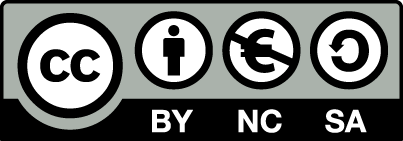 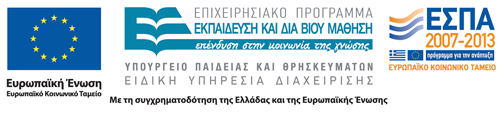 Σημειώματα
Σημείωμα Αναφοράς
Copyright Τεχνολογικό Εκπαιδευτικό Ίδρυμα Αθήνας, Μαρία Βενετίκου 2014. Μαρία Βενετίκου. «Νοσολογία. Ενότητα 17: Καρδιααγγειακό σύστημα». Έκδοση: 1.0. Αθήνα 2014. Διαθέσιμο από τη δικτυακή διεύθυνση: ocp.teiath.gr.
Σημείωμα Αδειοδότησης
Το παρόν υλικό διατίθεται με τους όρους της άδειας χρήσης Creative Commons Αναφορά, Μη Εμπορική Χρήση Παρόμοια Διανομή 4.0 [1] ή μεταγενέστερη, Διεθνής Έκδοση.   Εξαιρούνται τα αυτοτελή έργα τρίτων π.χ. φωτογραφίες, διαγράμματα κ.λ.π., τα οποία εμπεριέχονται σε αυτό. Οι όροι χρήσης των έργων τρίτων επεξηγούνται στη διαφάνεια  «Επεξήγηση όρων χρήσης έργων τρίτων». 
Τα έργα για τα οποία έχει ζητηθεί άδεια  αναφέρονται στο «Σημείωμα  Χρήσης Έργων Τρίτων».
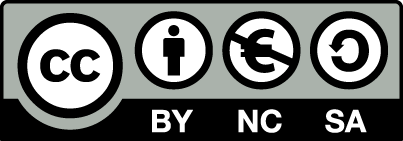 [1] http://creativecommons.org/licenses/by-nc-sa/4.0/ 
Ως Μη Εμπορική ορίζεται η χρήση:
που δεν περιλαμβάνει άμεσο ή έμμεσο οικονομικό όφελος από την χρήση του έργου, για το διανομέα του έργου και αδειοδόχο
που δεν περιλαμβάνει οικονομική συναλλαγή ως προϋπόθεση για τη χρήση ή πρόσβαση στο έργο
που δεν προσπορίζει στο διανομέα του έργου και αδειοδόχο έμμεσο οικονομικό όφελος (π.χ. διαφημίσεις) από την προβολή του έργου σε διαδικτυακό τόπο
Ο δικαιούχος μπορεί να παρέχει στον αδειοδόχο ξεχωριστή άδεια να χρησιμοποιεί το έργο για εμπορική χρήση, εφόσον αυτό του ζητηθεί.
Επεξήγηση όρων χρήσης έργων τρίτων
Δεν επιτρέπεται η επαναχρησιμοποίηση του έργου, παρά μόνο εάν ζητηθεί εκ νέου άδεια από το δημιουργό.
©
διαθέσιμο με άδεια CC-BY
Επιτρέπεται η επαναχρησιμοποίηση του έργου και η δημιουργία παραγώγων αυτού με απλή αναφορά του δημιουργού.
διαθέσιμο με άδεια CC-BY-SA
Επιτρέπεται η επαναχρησιμοποίηση του έργου με αναφορά του δημιουργού, και διάθεση του έργου ή του παράγωγου αυτού με την ίδια άδεια.
διαθέσιμο με άδεια CC-BY-ND
Επιτρέπεται η επαναχρησιμοποίηση του έργου με αναφορά του δημιουργού. 
Δεν επιτρέπεται η δημιουργία παραγώγων του έργου.
διαθέσιμο με άδεια CC-BY-NC
Επιτρέπεται η επαναχρησιμοποίηση του έργου με αναφορά του δημιουργού. 
Δεν επιτρέπεται η εμπορική χρήση του έργου.
Επιτρέπεται η επαναχρησιμοποίηση του έργου με αναφορά του δημιουργού
και διάθεση του έργου ή του παράγωγου αυτού με την ίδια άδεια.
Δεν επιτρέπεται η εμπορική χρήση του έργου.
διαθέσιμο με άδεια CC-BY-NC-SA
διαθέσιμο με άδεια CC-BY-NC-ND
Επιτρέπεται η επαναχρησιμοποίηση του έργου με αναφορά του δημιουργού.
Δεν επιτρέπεται η εμπορική χρήση του έργου και η δημιουργία παραγώγων του.
διαθέσιμο με άδεια 
CC0 Public Domain
Επιτρέπεται η επαναχρησιμοποίηση του έργου, η δημιουργία παραγώγων αυτού και η εμπορική του χρήση, χωρίς αναφορά του δημιουργού.
Επιτρέπεται η επαναχρησιμοποίηση του έργου, η δημιουργία παραγώγων αυτού και η εμπορική του χρήση, χωρίς αναφορά του δημιουργού.
διαθέσιμο ως κοινό κτήμα
χωρίς σήμανση
Συνήθως δεν επιτρέπεται η επαναχρησιμοποίηση του έργου.
Διατήρηση Σημειωμάτων
Οποιαδήποτε αναπαραγωγή ή διασκευή του υλικού θα πρέπει να συμπεριλαμβάνει:
το Σημείωμα Αναφοράς
το Σημείωμα Αδειοδότησης
τη δήλωση Διατήρησης Σημειωμάτων
το Σημείωμα Χρήσης Έργων Τρίτων (εφόσον υπάρχει)
μαζί με τους συνοδευόμενους υπερσυνδέσμους.
Χρηματοδότηση
Το παρόν εκπαιδευτικό υλικό έχει αναπτυχθεί στo πλαίσιo του εκπαιδευτικού έργου του διδάσκοντα.
Το έργο «Ανοικτά Ακαδημαϊκά Μαθήματα στο ΤΕΙ Αθηνών» έχει χρηματοδοτήσει μόνο την αναδιαμόρφωση του εκπαιδευτικού υλικού. 
Το έργο υλοποιείται στο πλαίσιο του Επιχειρησιακού Προγράμματος «Εκπαίδευση και Δια Βίου Μάθηση» και συγχρηματοδοτείται από την Ευρωπαϊκή Ένωση (Ευρωπαϊκό Κοινωνικό Ταμείο) και από εθνικούς πόρους.
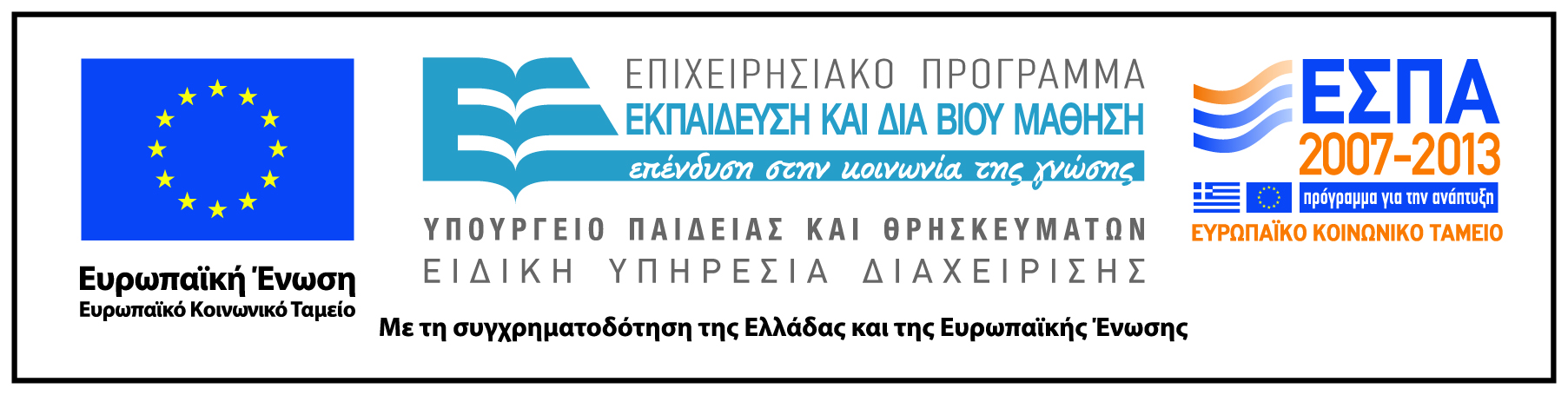